«За животных в ответе  и взрослые и дети»
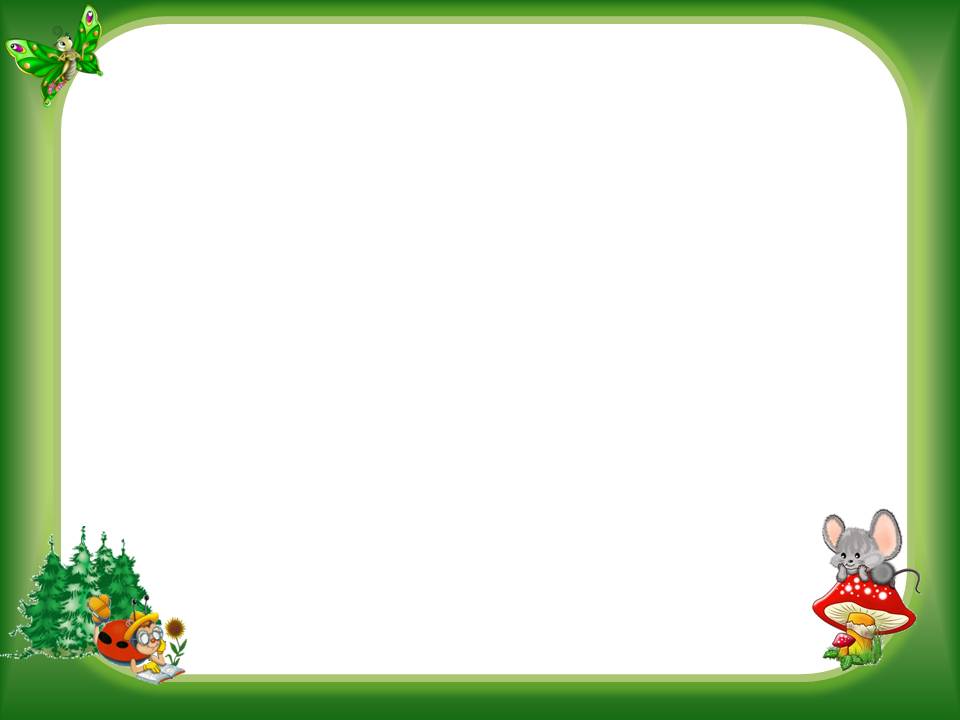 Интерактивная игра для начальной школы
Составитель:
Першина Елена Поликарповна.
Педагог -библиотекарь МАОУ
Кантауровской СШ, Нижегородской области, городского округа г. Бор.
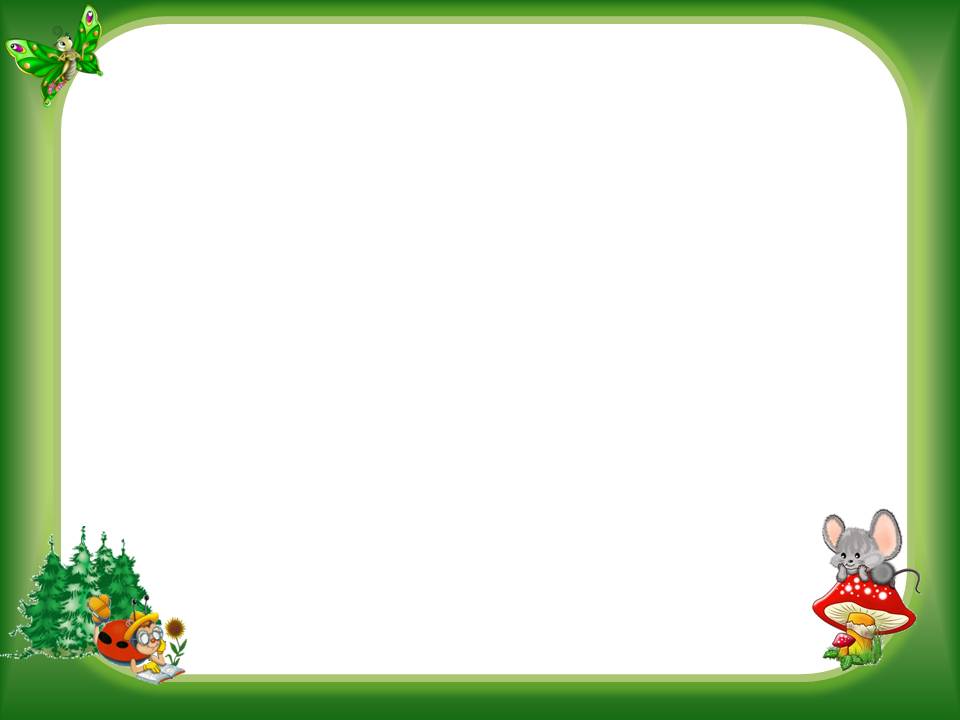 Пояснительная записка.
К интерактивной  игре для учащихся 4-х классов. 
«За животных в ответе и взрослые и дети»
Игра является результатом творческого проекта.
Задачи:
Обучающие. Уточнить и обогатить знания детей о классической и современной литературе по теме любви и заботы о животных.
Развивающие. Развивать умение действовать согласованно, развивать речь, воображение, фантазию, мышление, закрепить навыки аккуратного обращения с книгой. 
Воспитательные. Воспитывать стремление общению с книгой, воспитывать умение слушать и понимать художественный текст, формировать коммуникативные навыки. 
Цели: Формирование престижности чтения: развитие творческого мышления школьников, формирование интереса к чтению, расширение знаний о произведениях для детей, развитие смекалки, находчивости, эрудиции, памяти, воображения, развитие артистичности учащихся.
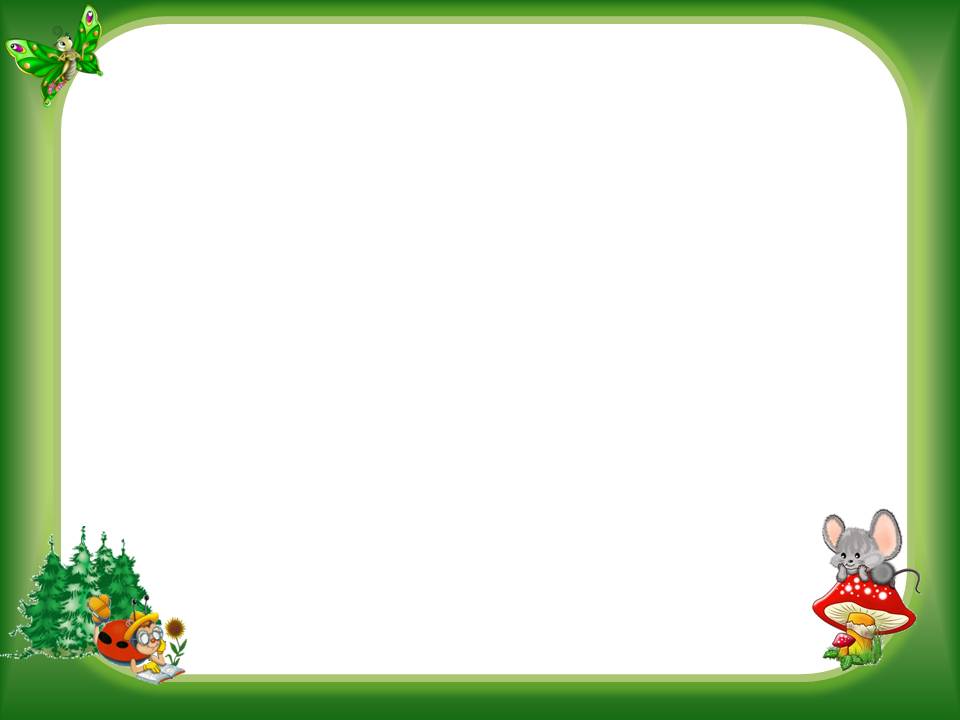 Ход игры
Игра проводится по образцу телевизионной игры - «Своя игра».
Предварительно выбирается 2 команды  участников игры.
Из игрового поля первый игрок выбирает тему и фишку с номером- количество баллов. Если он правильно ответит на вопрос, то он получает эти баллы.
Так все по очереди.
Побеждает  та команда, кто набрал большее количество баллов.
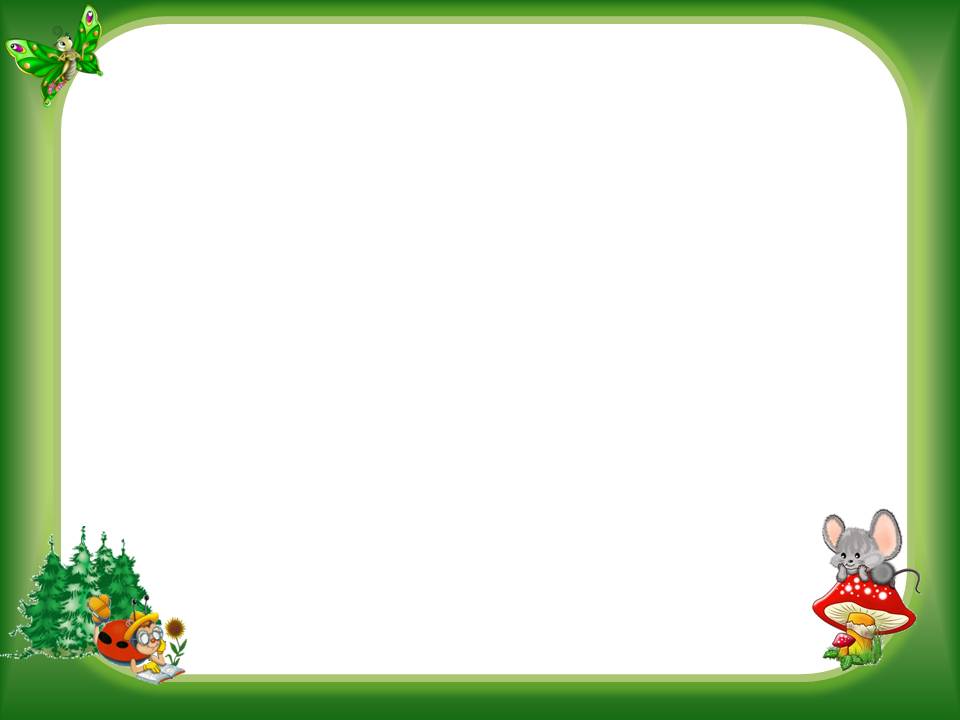 5
10
15
20
25
В. Бианки
Мурзук
В. Бианки
Мышонок Пик
5
10
15
20
25
К.Чуковский
Собачье царство
5
10
15
20
25
Книги 
Е. Чарушина
5
10
15
20
25
Книги 
Холли Вебб про котят
5
10
15
20
25
Киги 
Холли Вебб про щенков
5
10
15
20
25
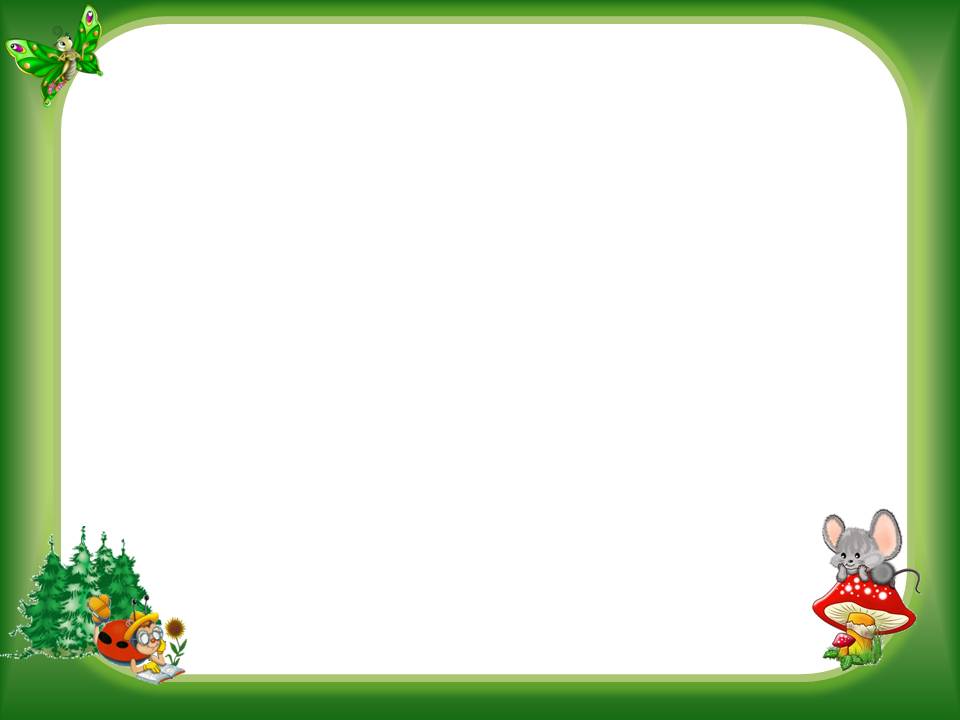 Каким образом девочка смогла уговорить родителей взять дикого котёнка?
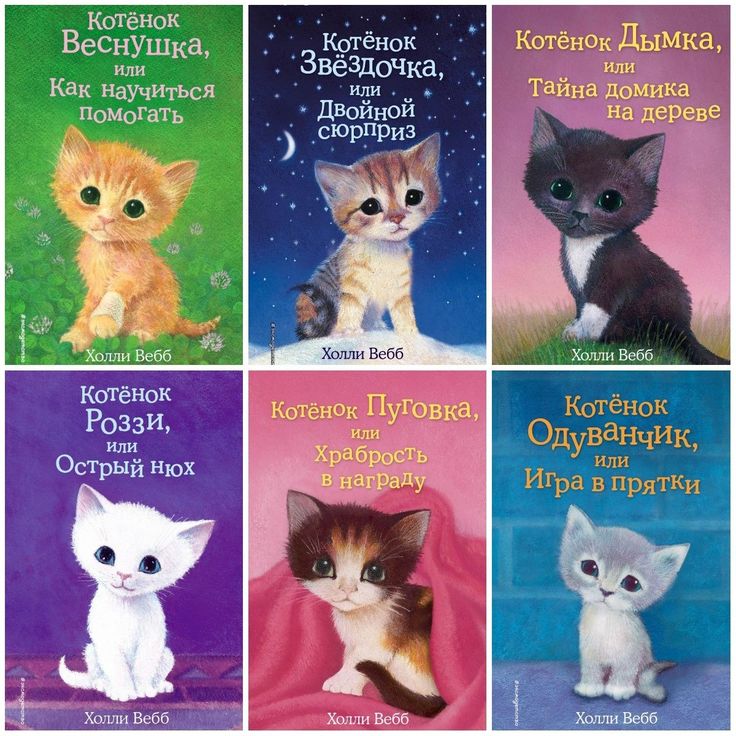 ответ
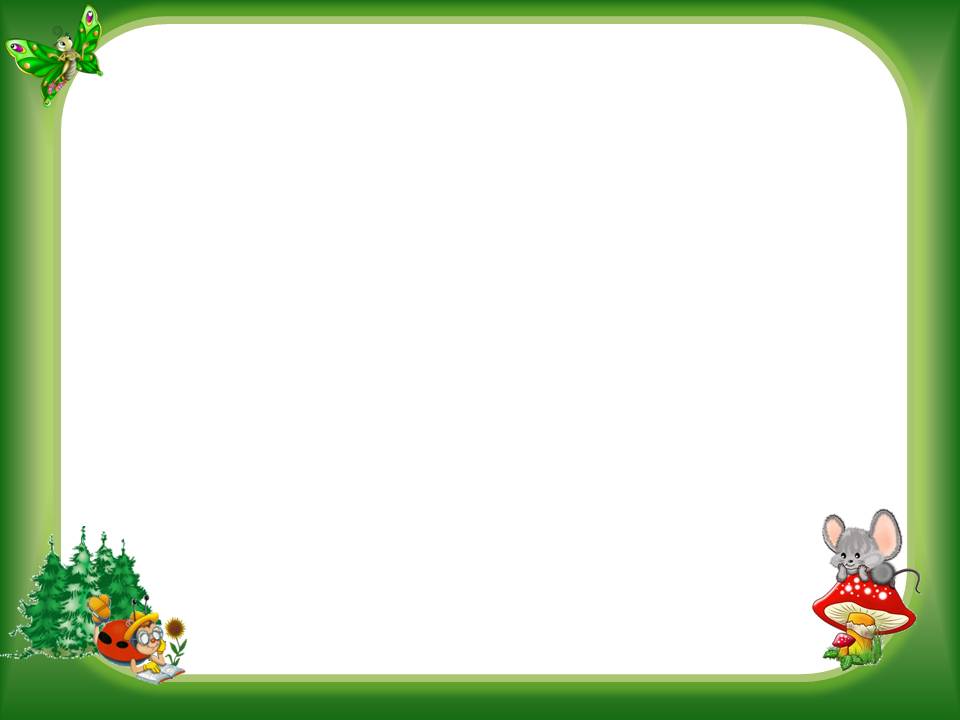 Как зовут хозяйку котёнка Семми?
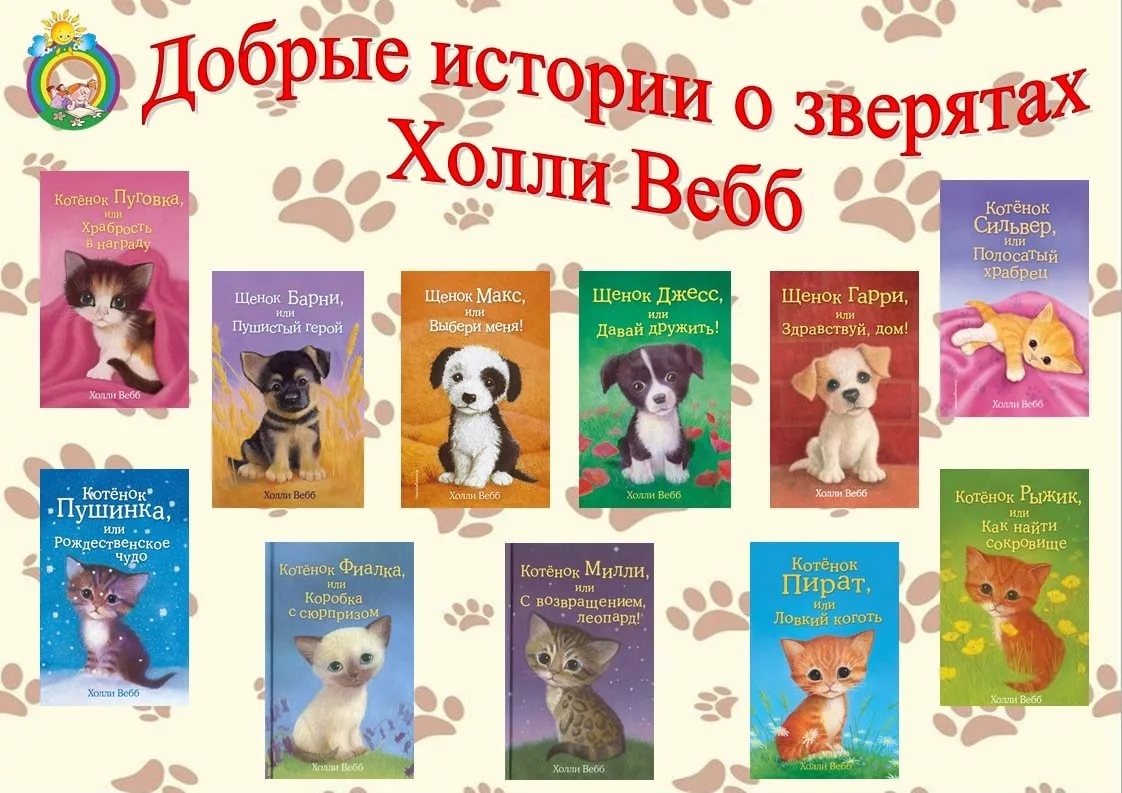 ЭММА
.
ответ
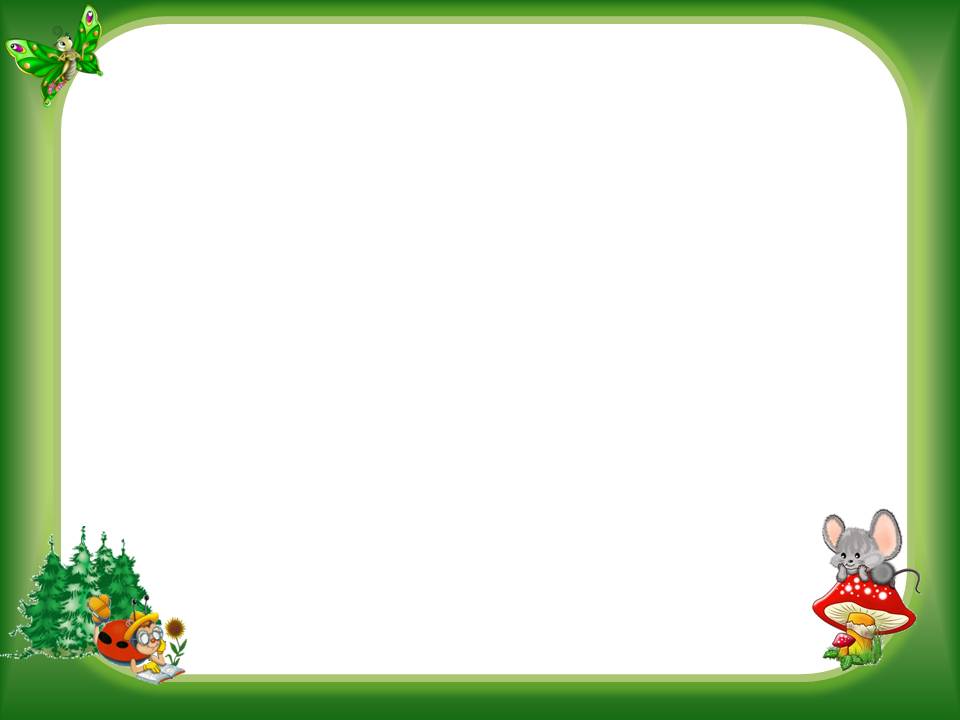 Чем любит заниматься Эмма?
Верховой ездой.
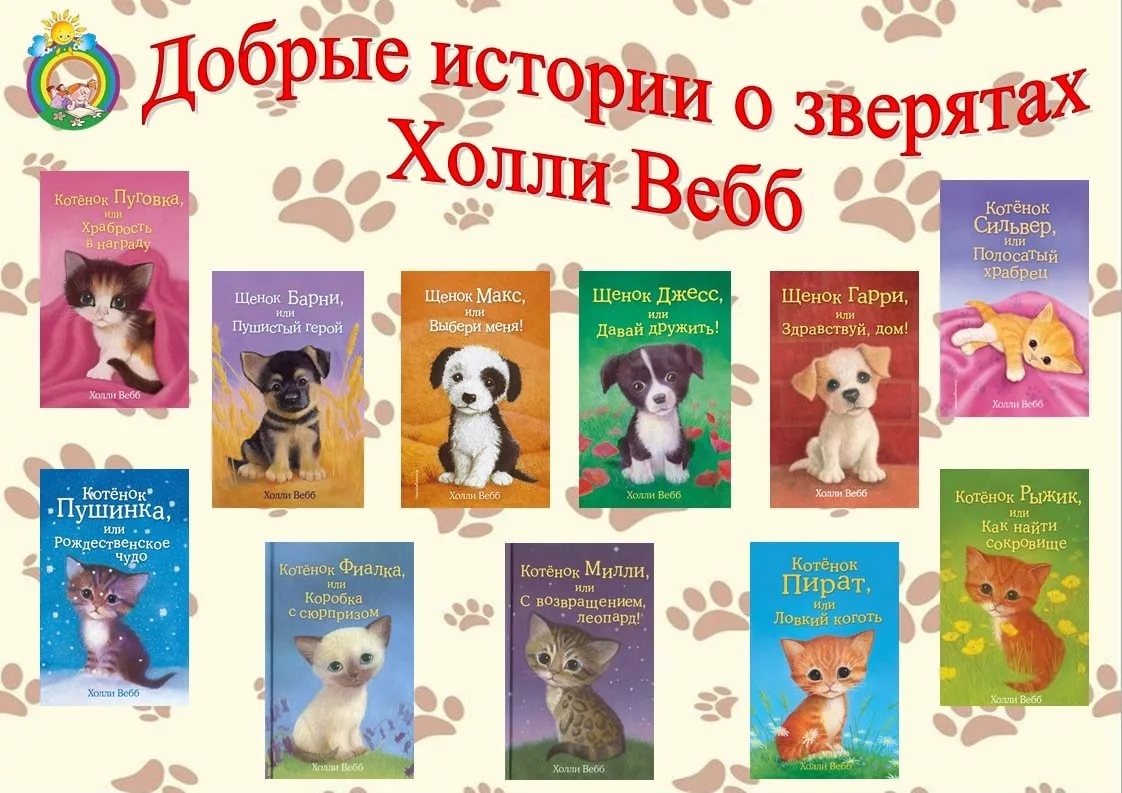 ответ
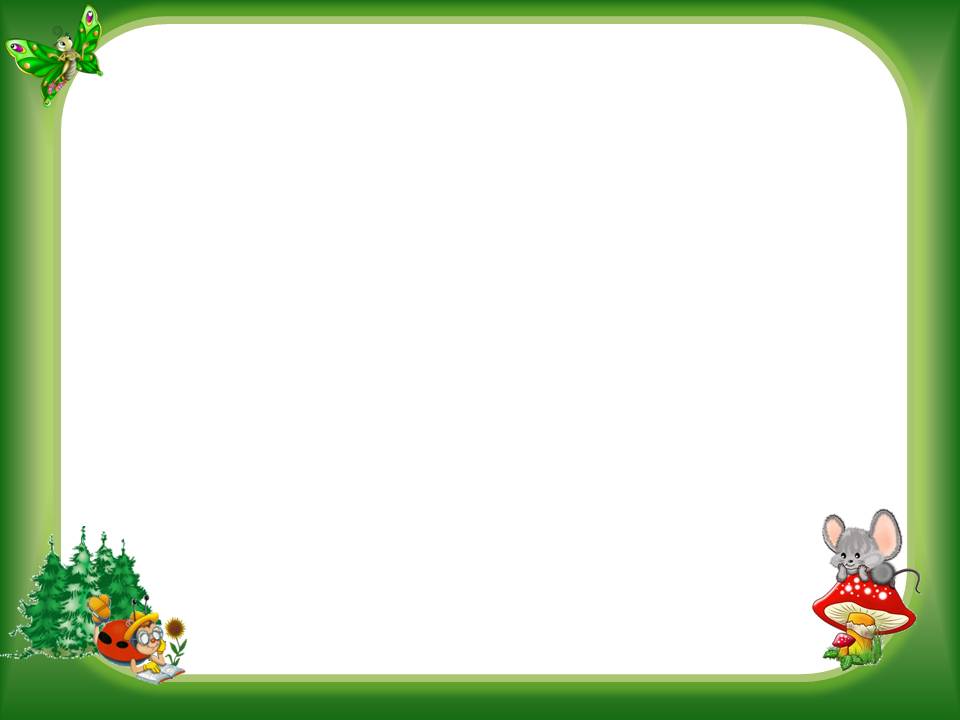 Кем захотела стать Эмма когда увидела котят?
.
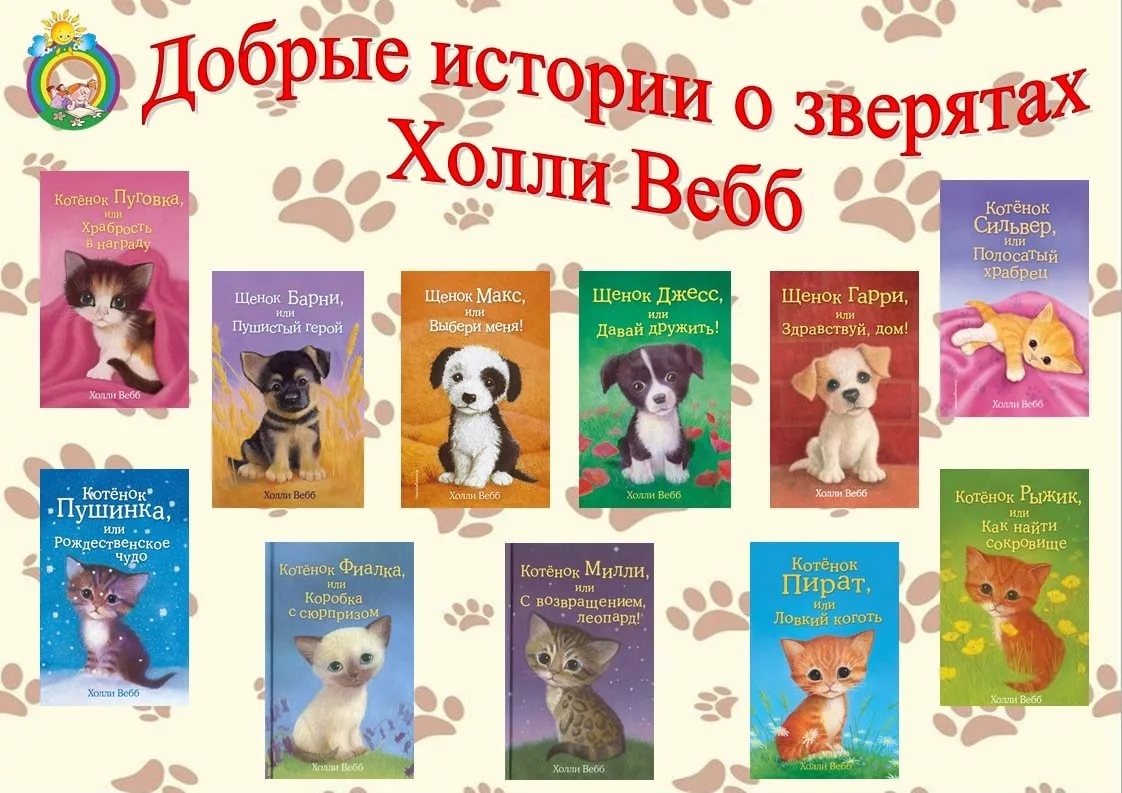 КОШАЧЬЕЙ НЯНЕЙ.
ответ
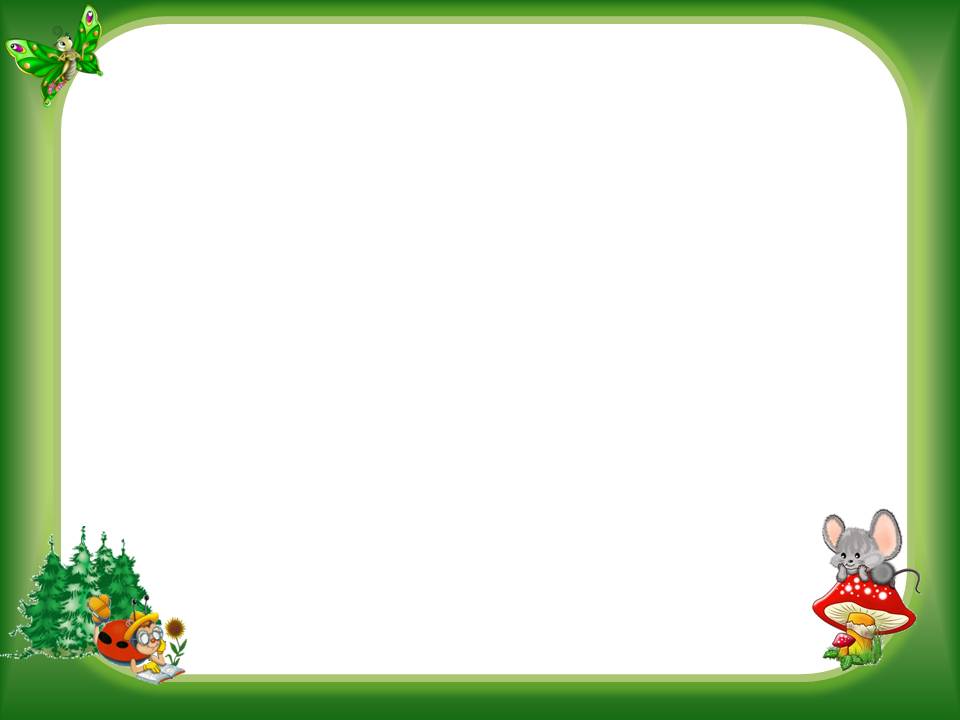 Кем была Семми?
Диким котенком.
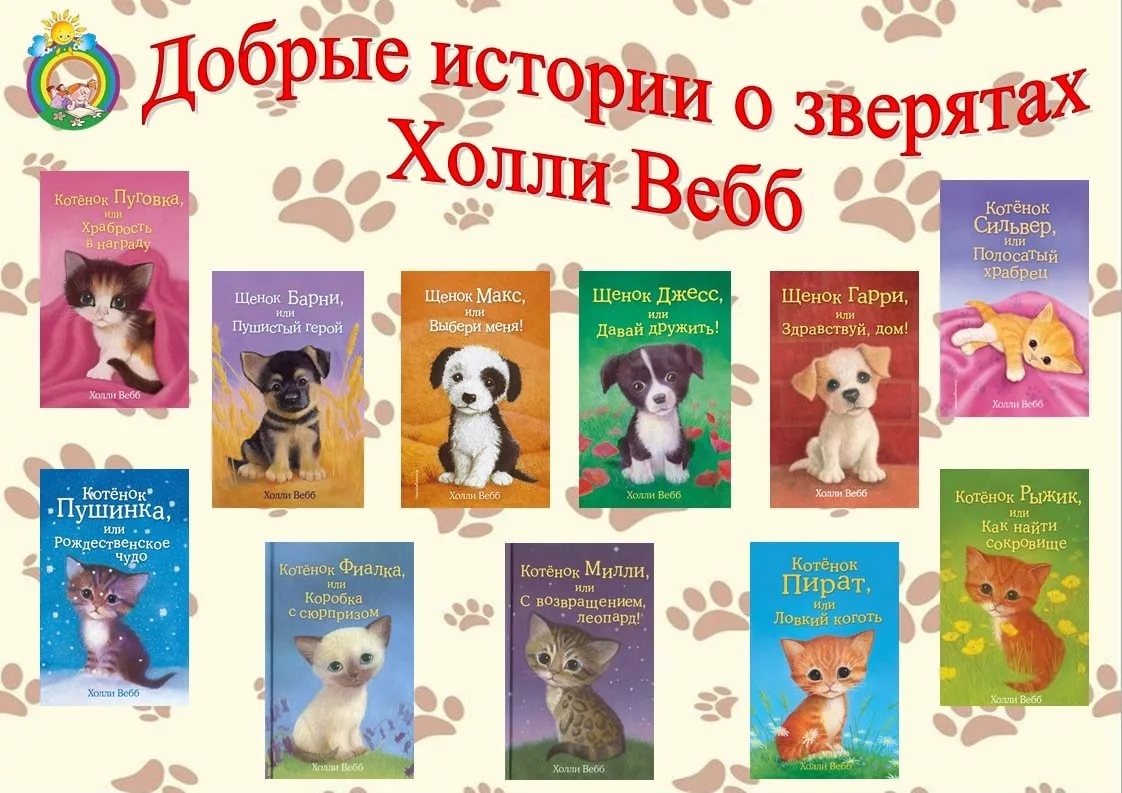 ответ
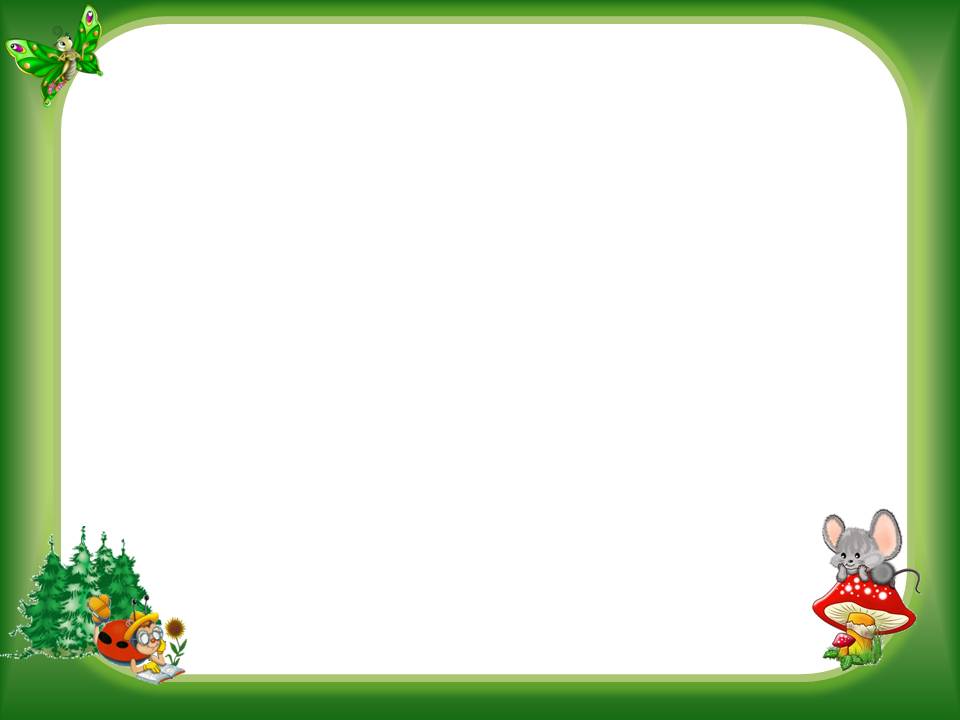 Как звали хозяйку щенка Барни?
.
Дейзи
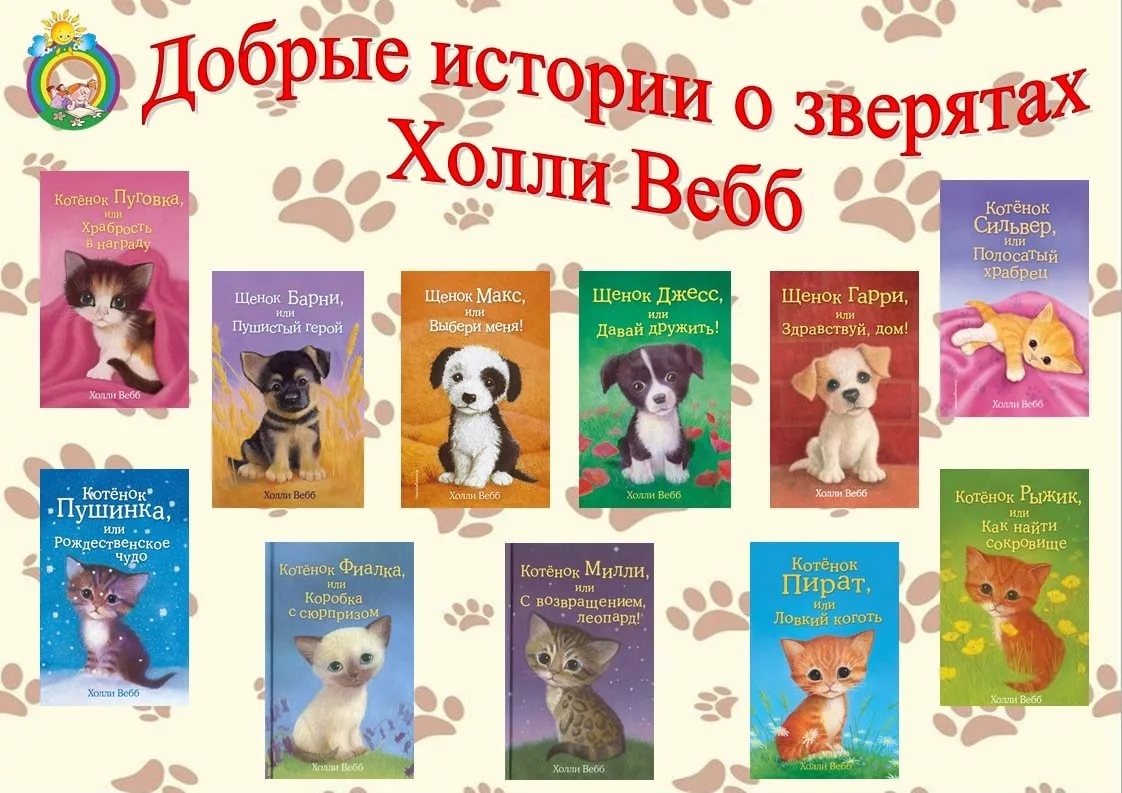 ответ
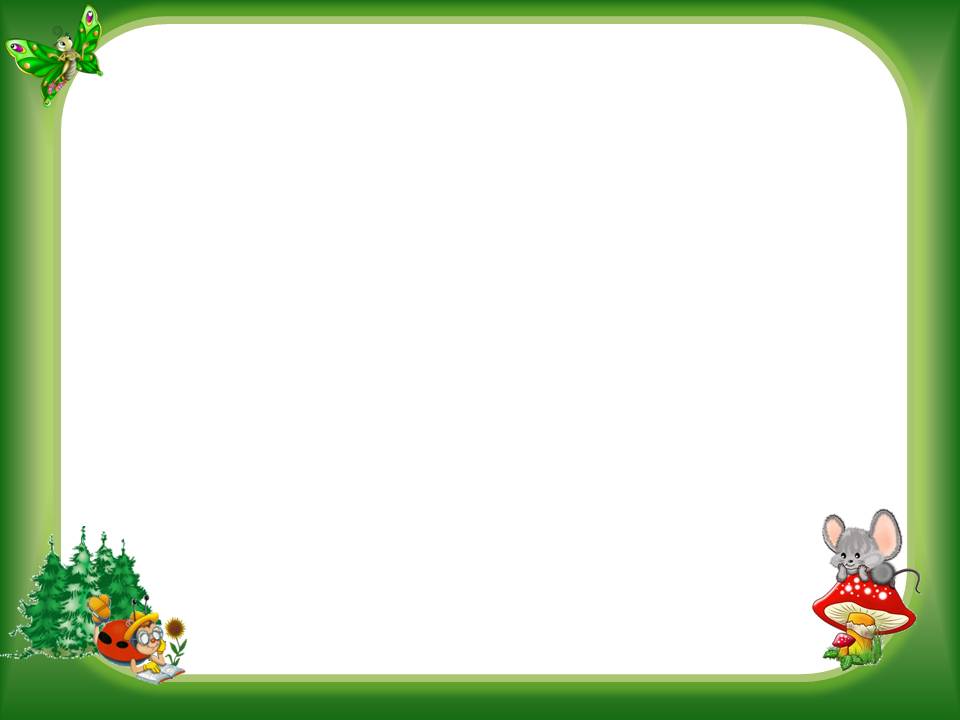 Кем  устроилась Дейзи?
Добровольным помощником в питомник немецких овчарок.
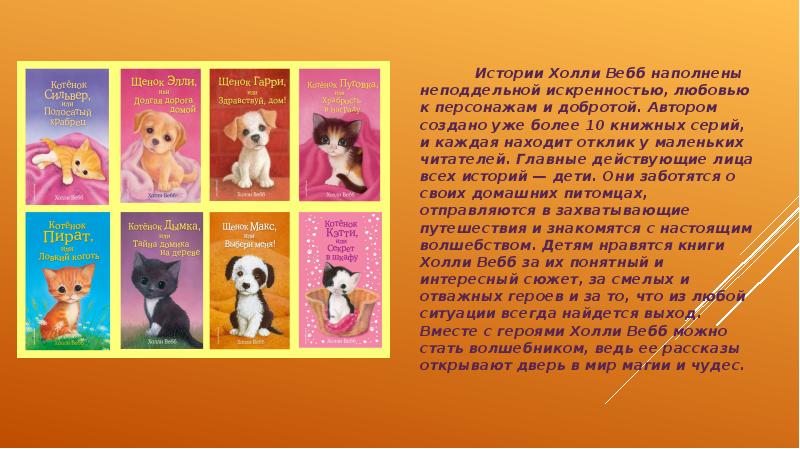 ответ
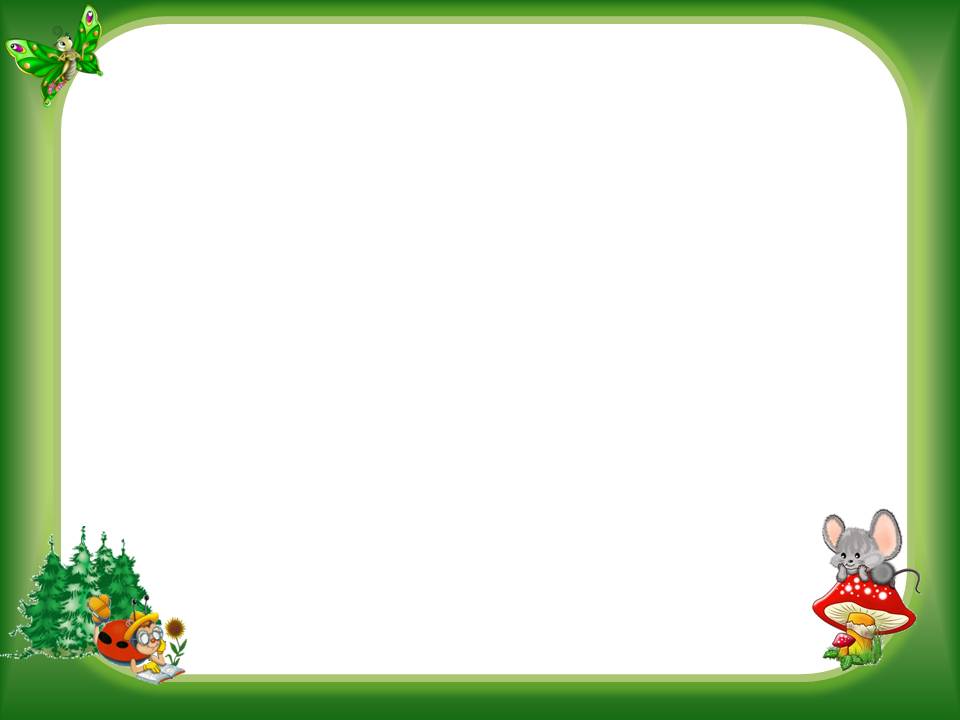 Почему родители Дейзи не разрешали заводить собаку?
Это была крупная порода собаки
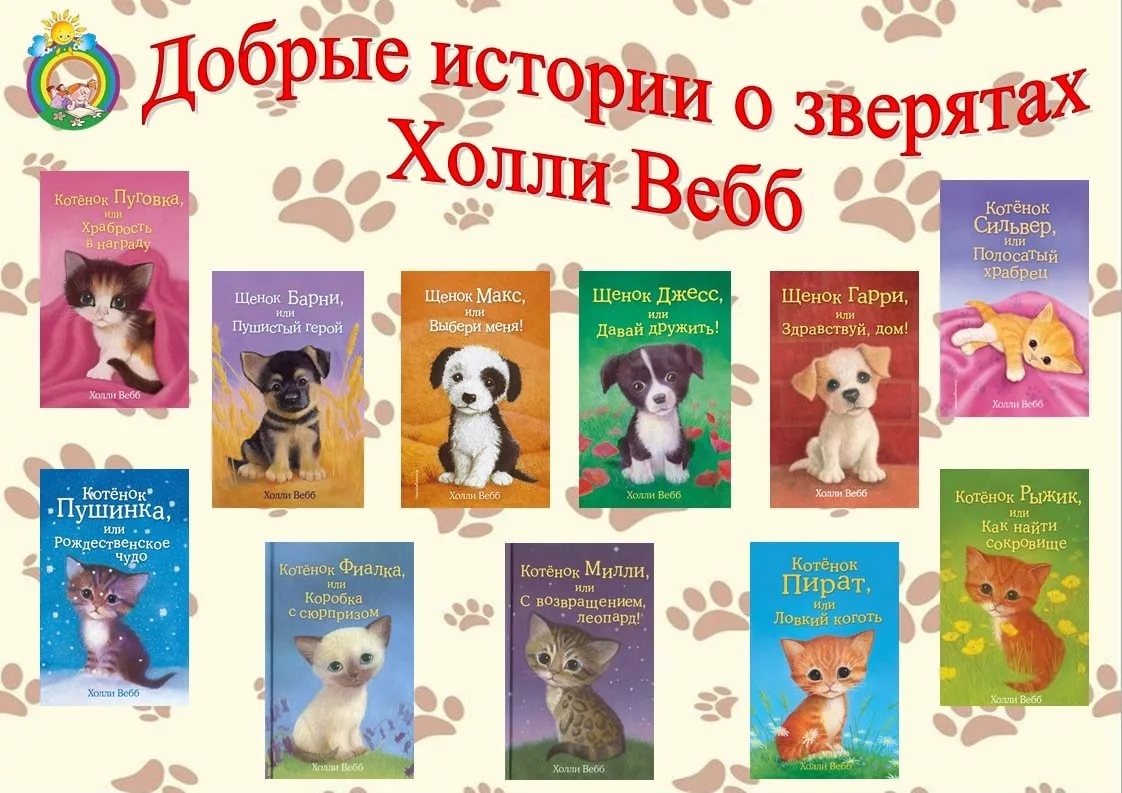 ответ
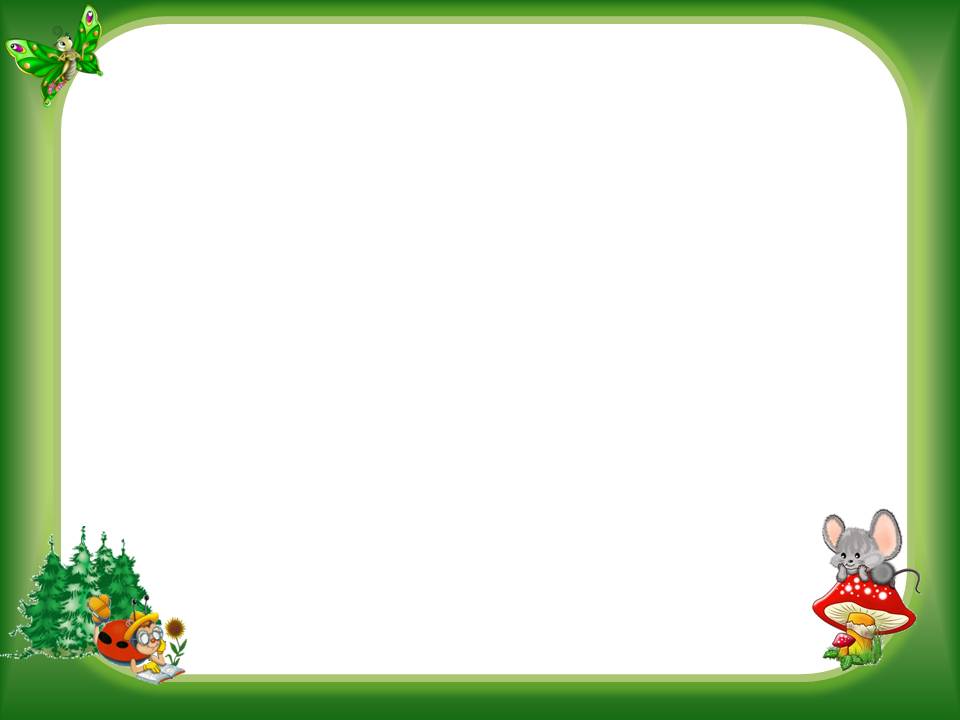 Назовите породу щенка Макса?
Немецкая  овчарка.
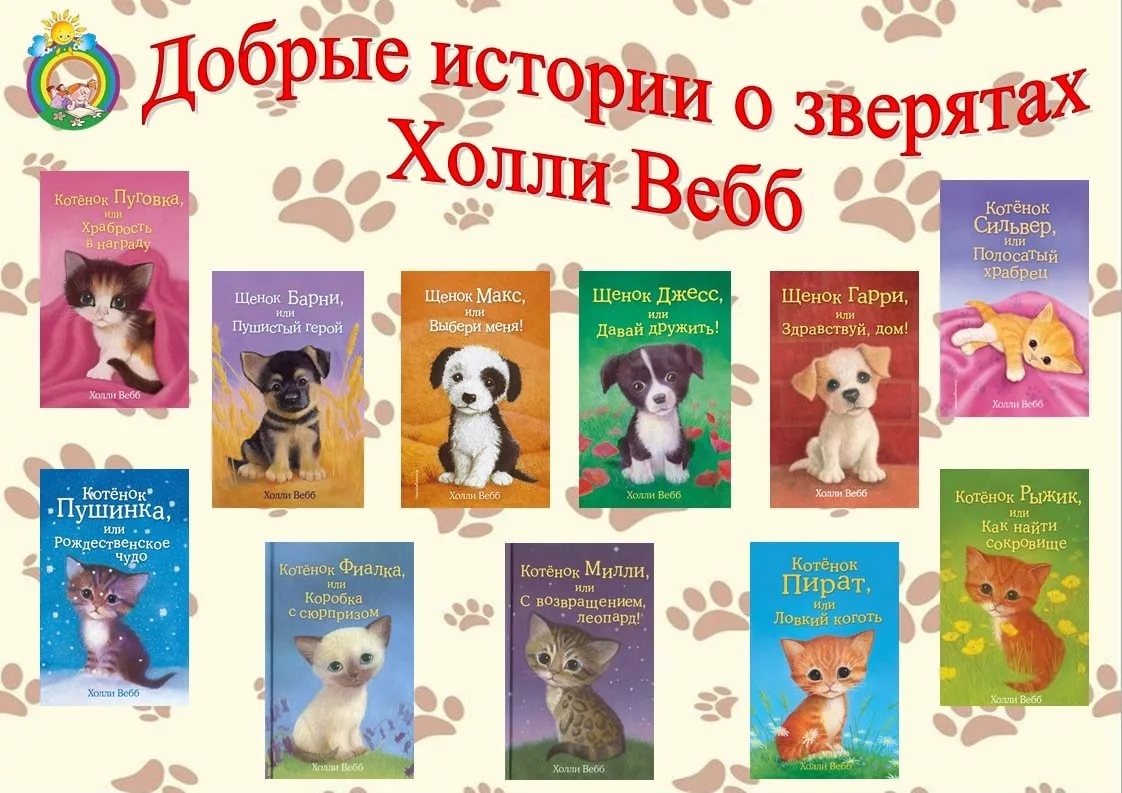 ответ
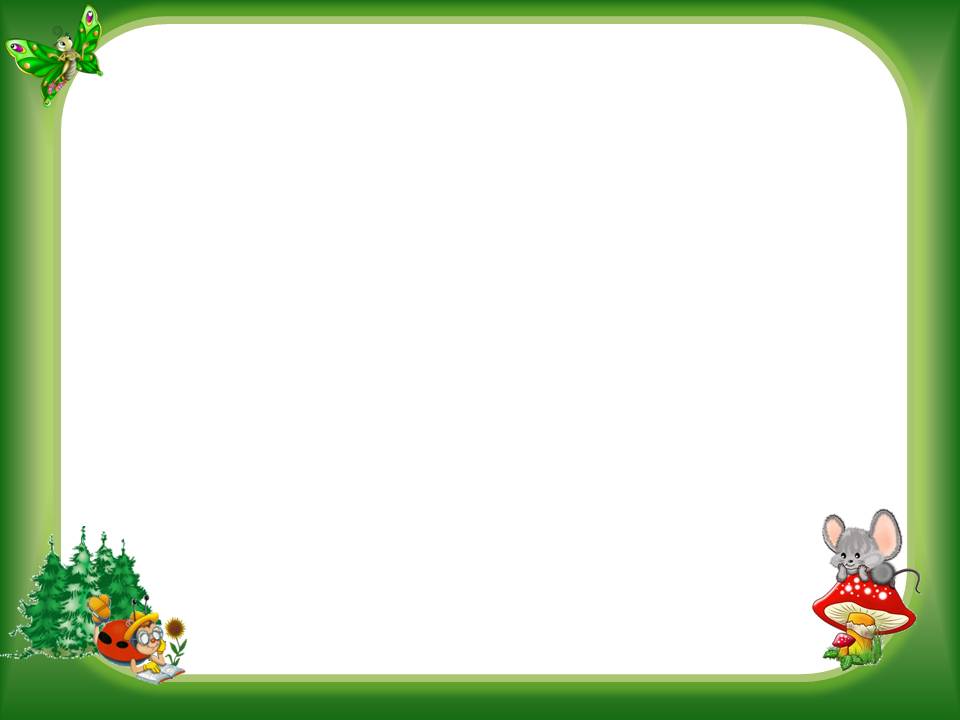 Почему  родители Дейзи разрешили взять Барни домой?
Он совершил 
героический поступок.
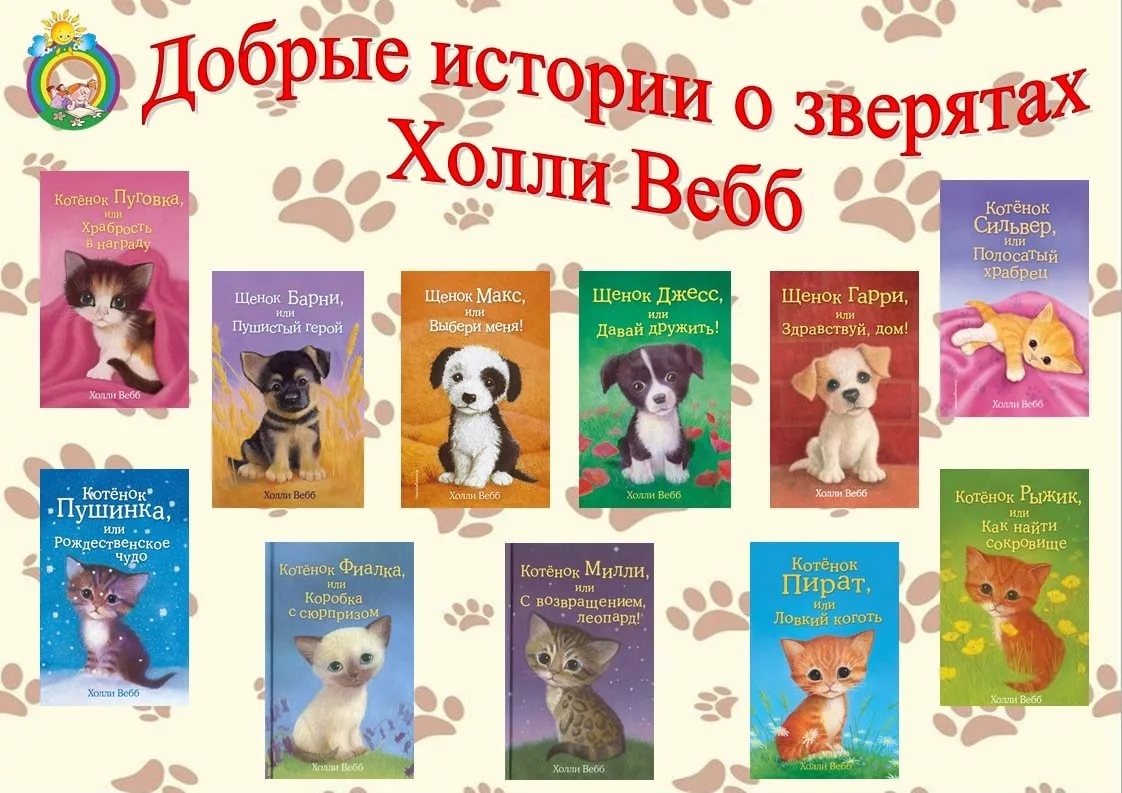 ответ
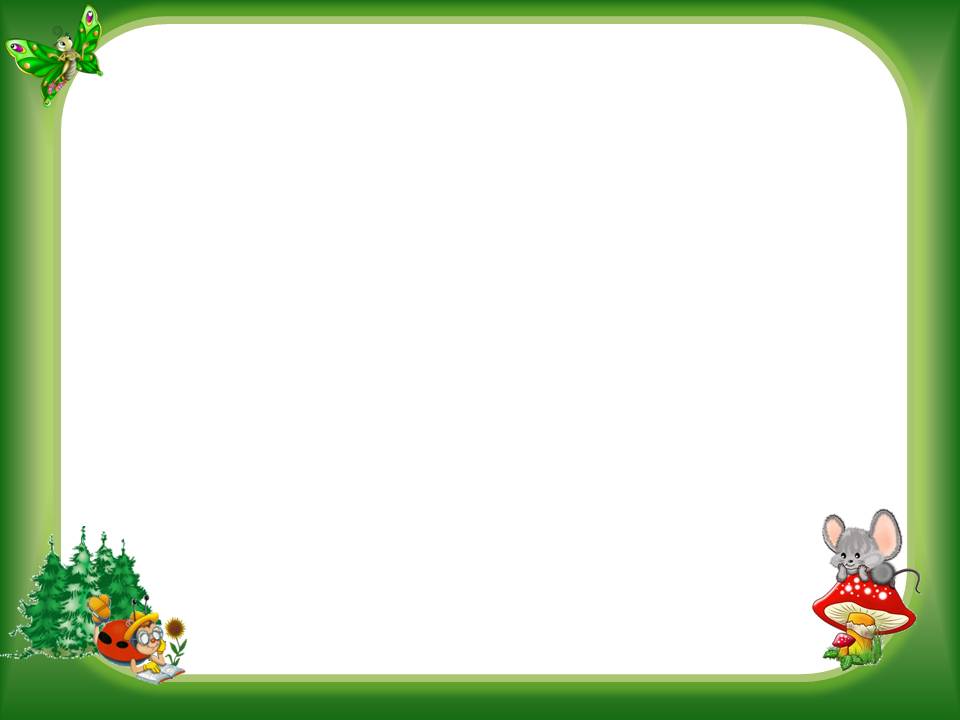 Кто прыгнул в бумажный кораблик?
Мышонок Пик.
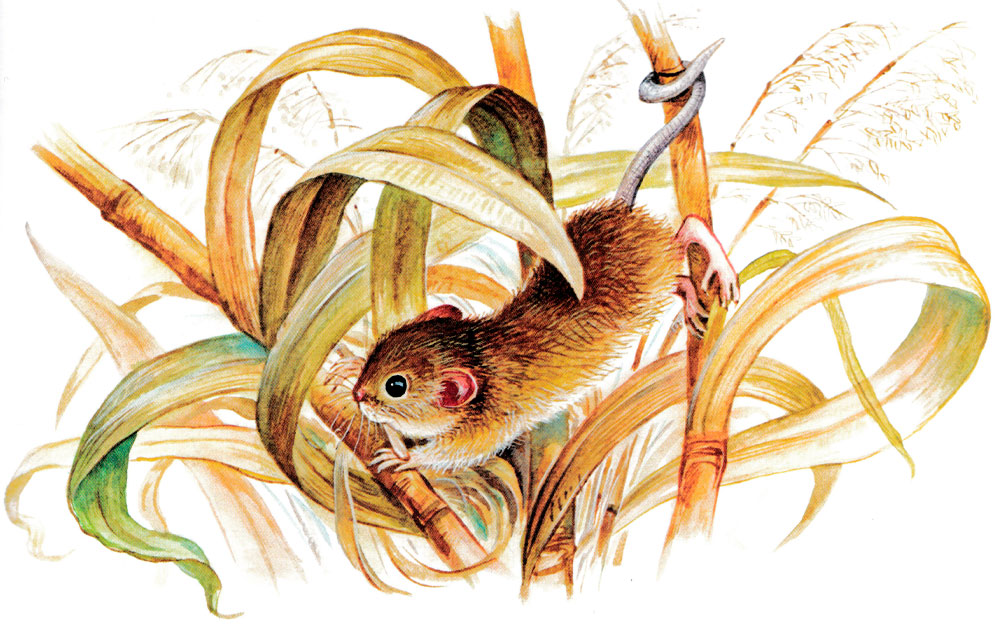 ответ
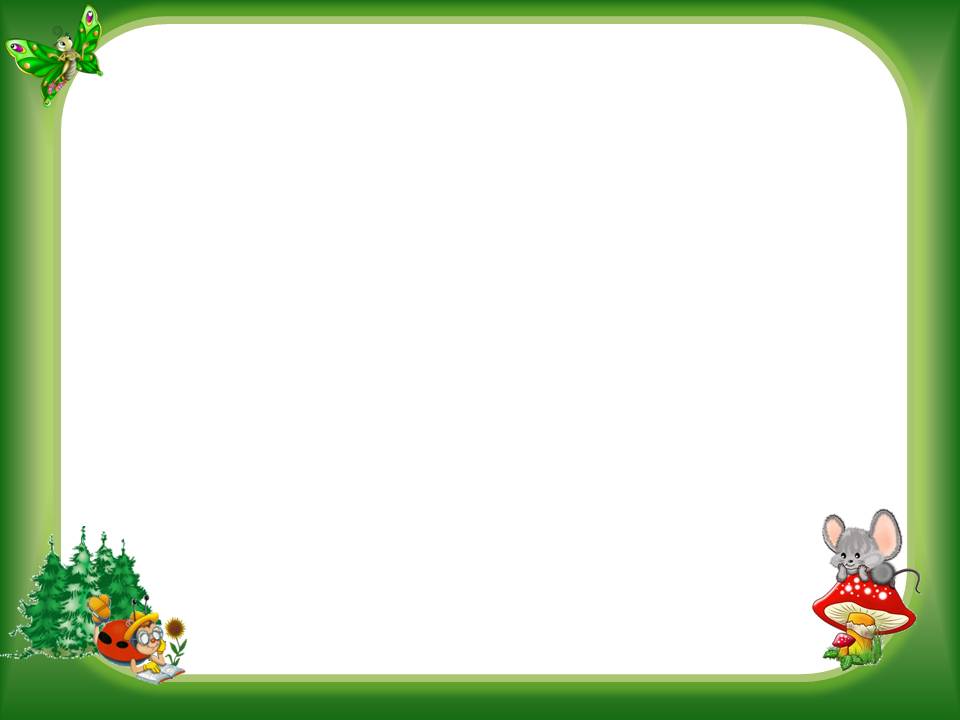 Опишите мышонка Пика?
Маленькие глазки, розовый ротик, длинный хвост, маленькие ушки и рыжая шёрстка.
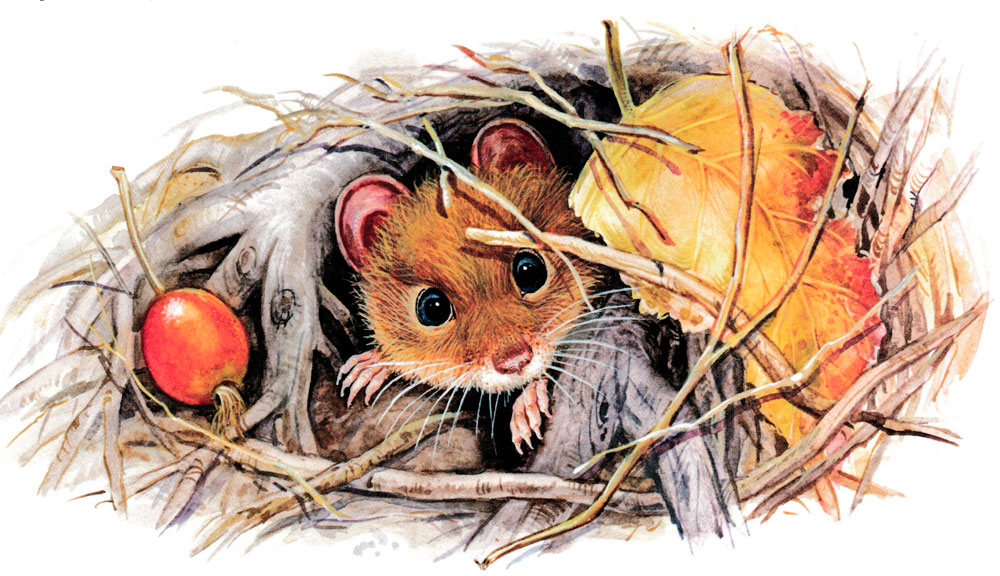 ответ
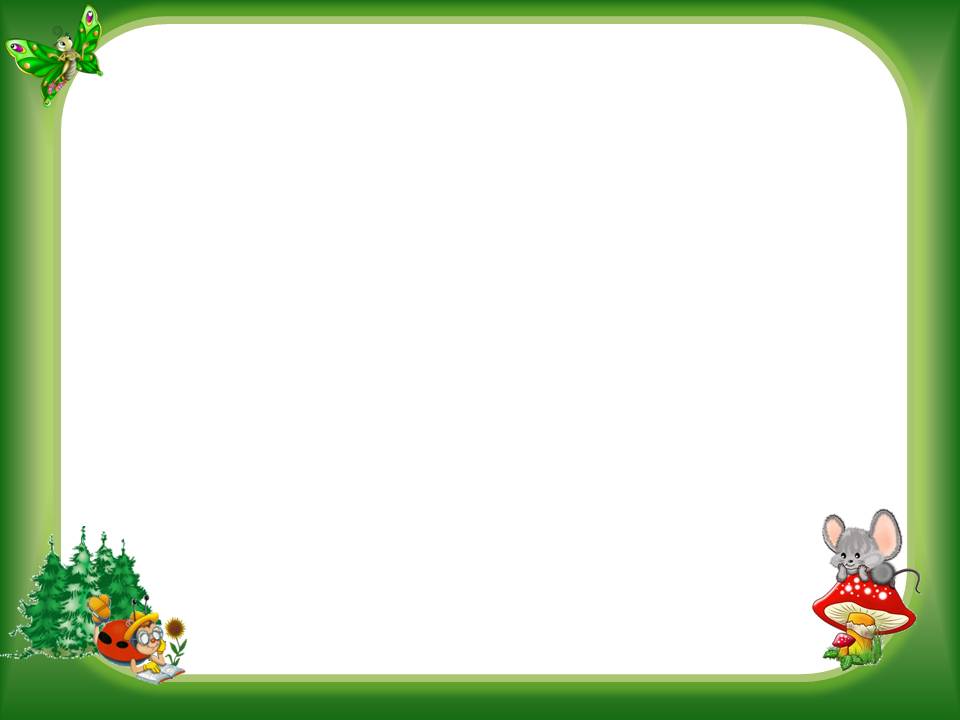 Кто ранил мышонка ?
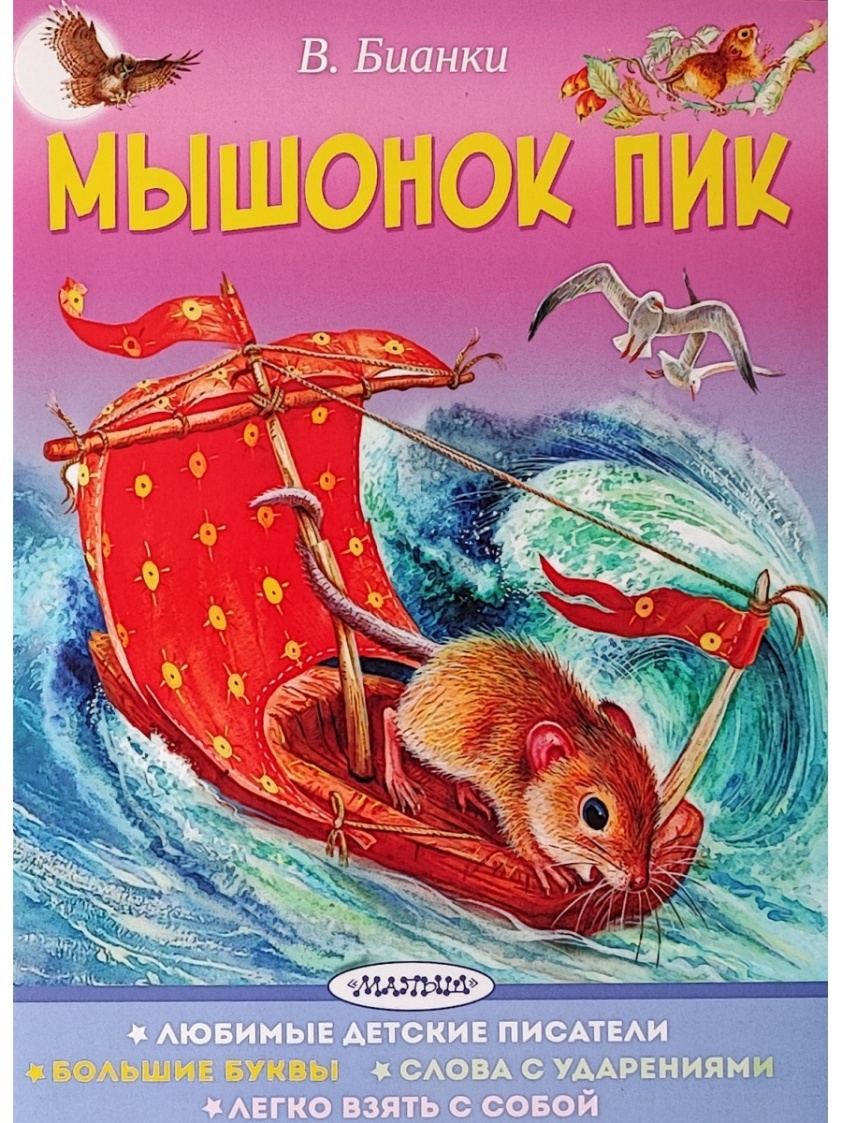 брат
ответ
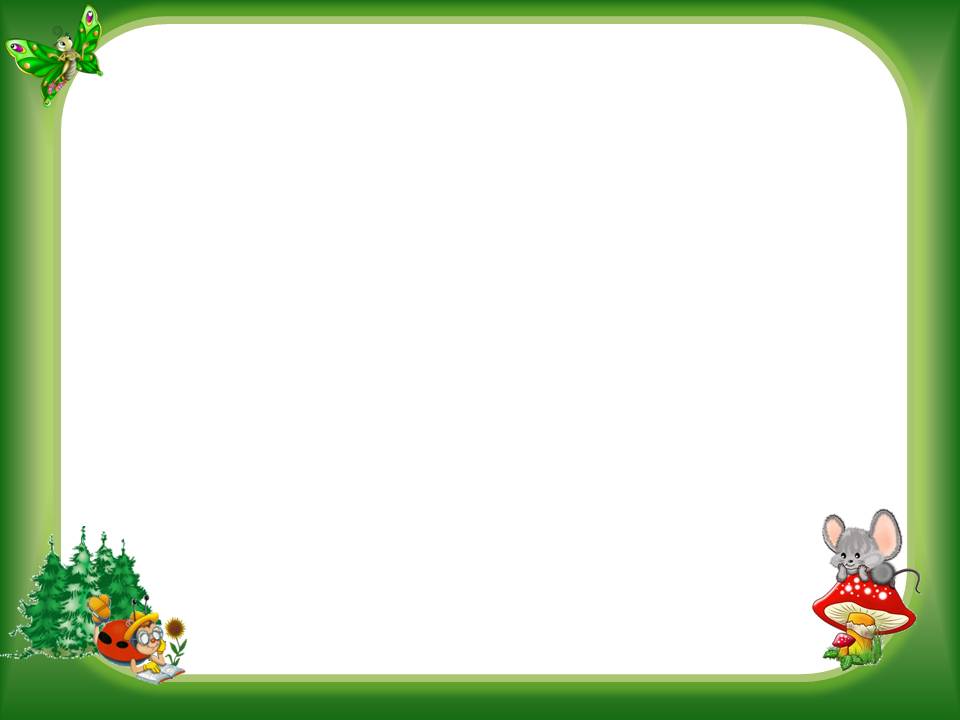 Кто хотел сесть мышонка Пика?
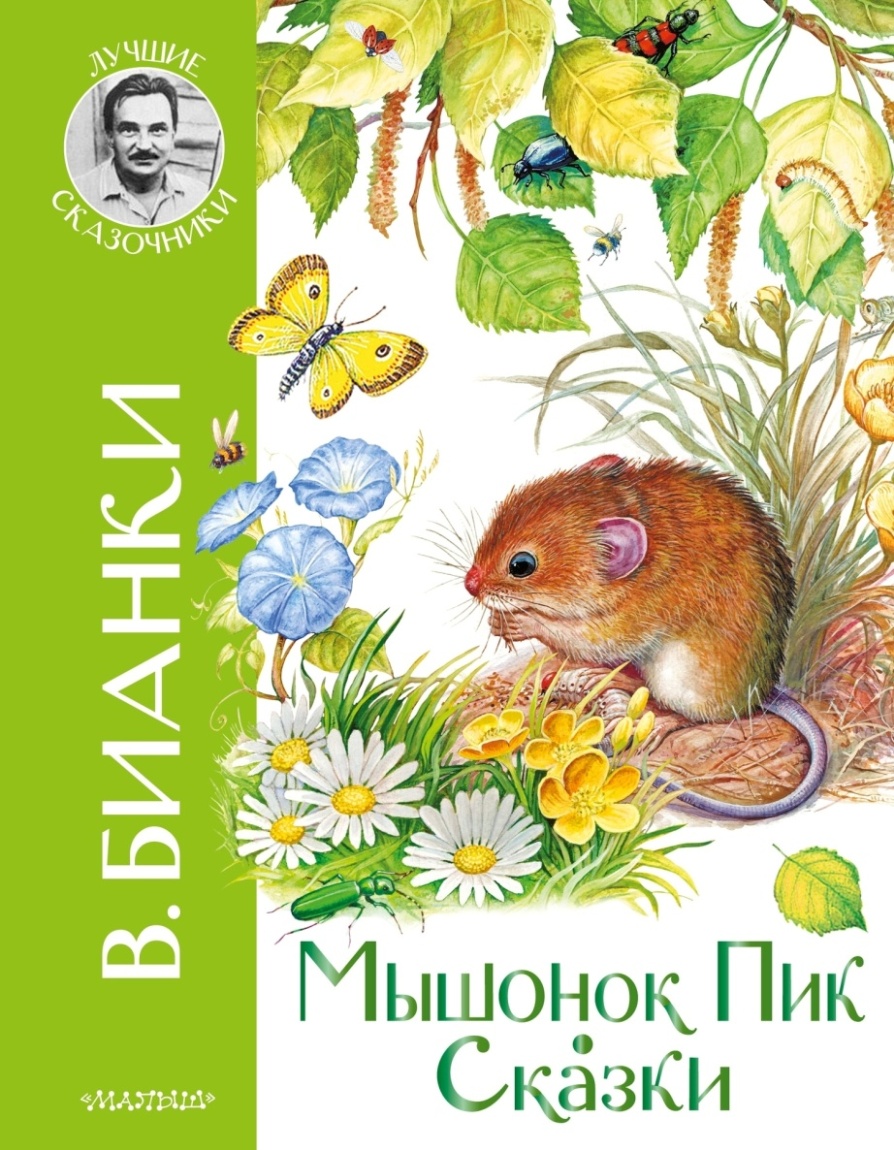 ЩУКА И ЧАЙКА.
ответ
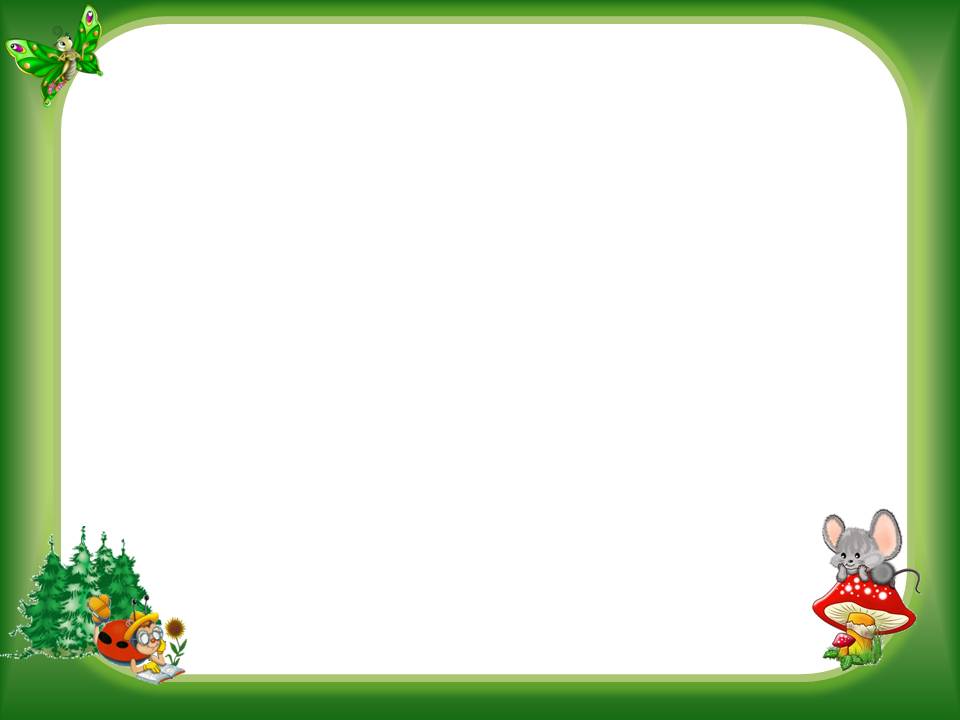 Какие чувства испытывал мышонок при кораблекрушении?
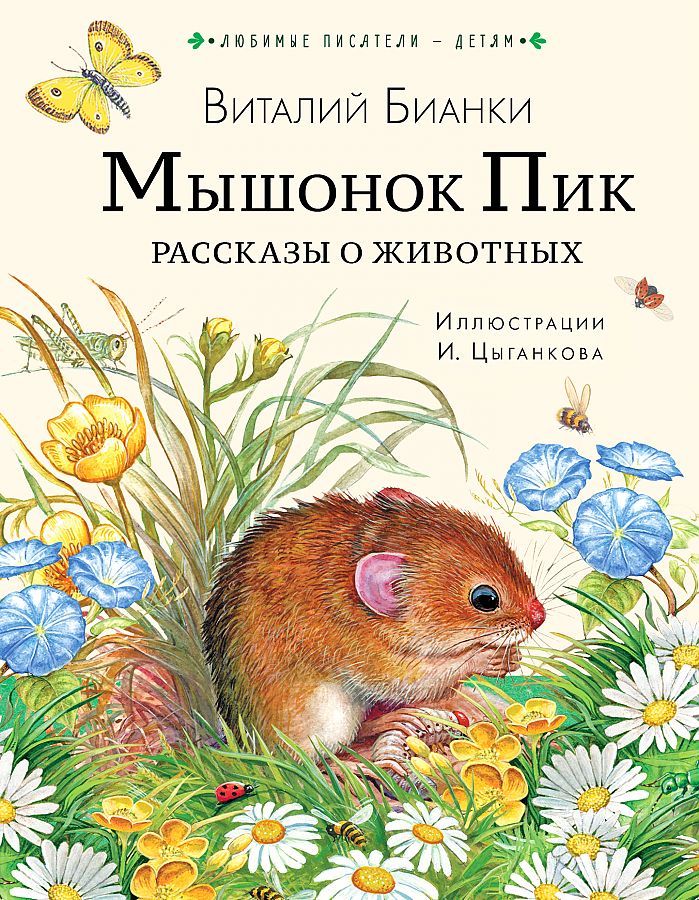 Страх, голод.
ответ
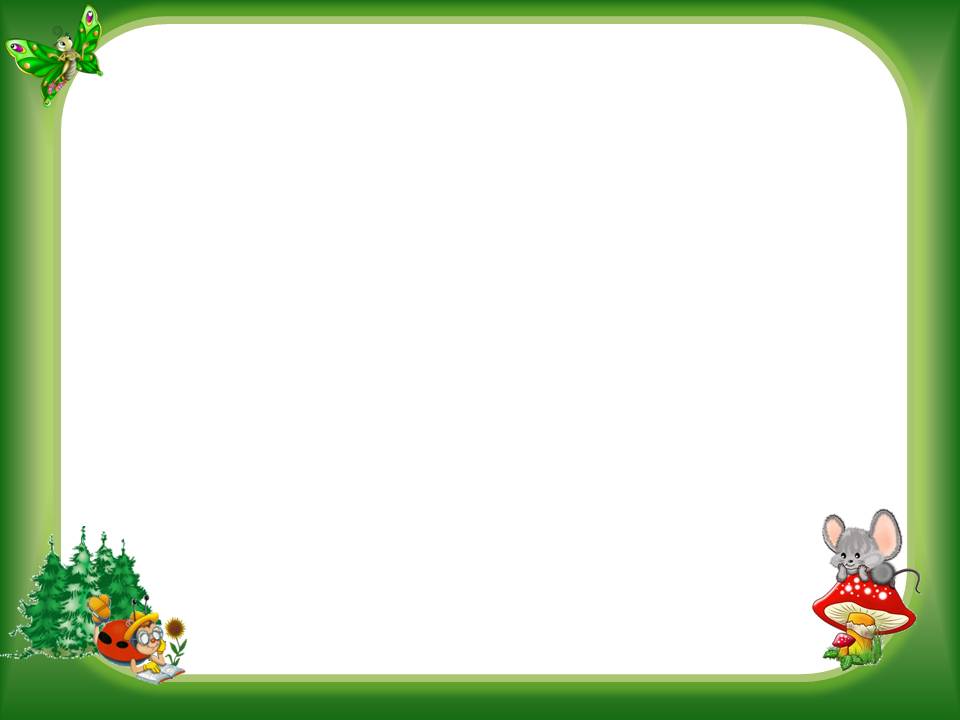 Назовите главных героев рассказа «Собачье царство»?
Гулька, Шунька, Полкан, король  Уляляй, Барбоска.
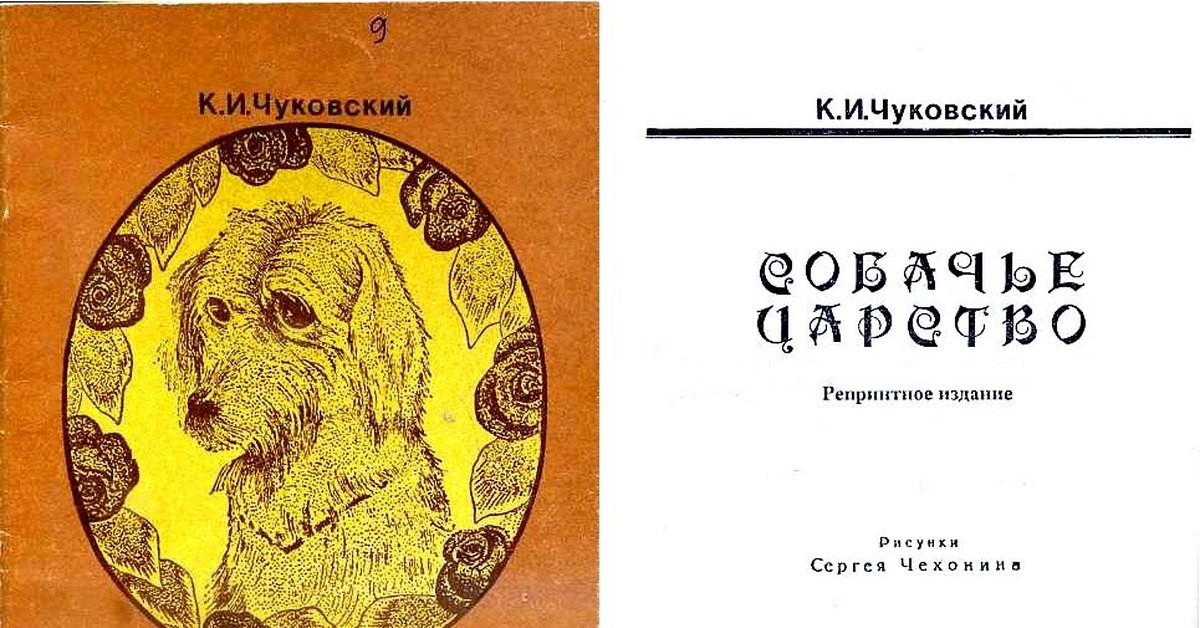 ответ
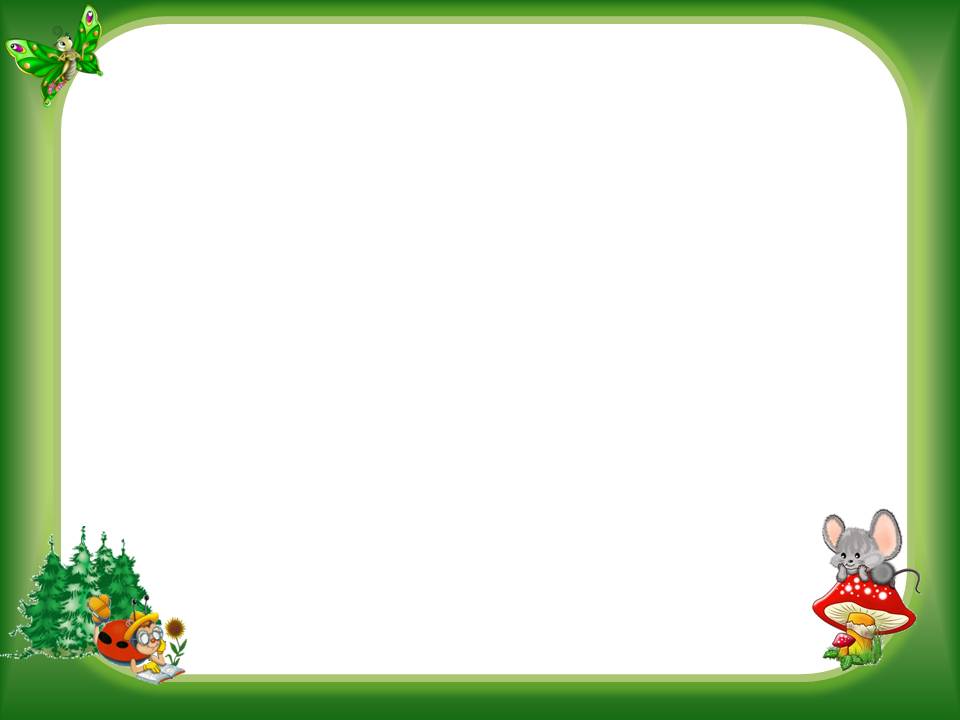 Как издевались мальчики над Полканом?
Дёргали за хвост, бросали снежки, обливали холодной водой, привязывали к хвосту бумажку и поджигали, запрягали к тележке садились  и хлестали его кнутом.
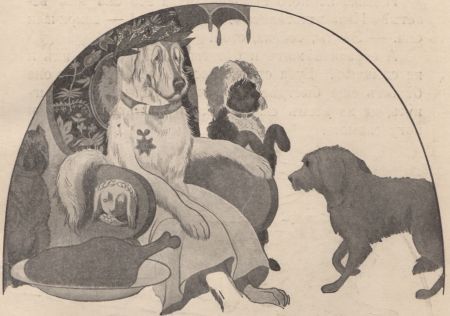 ответ
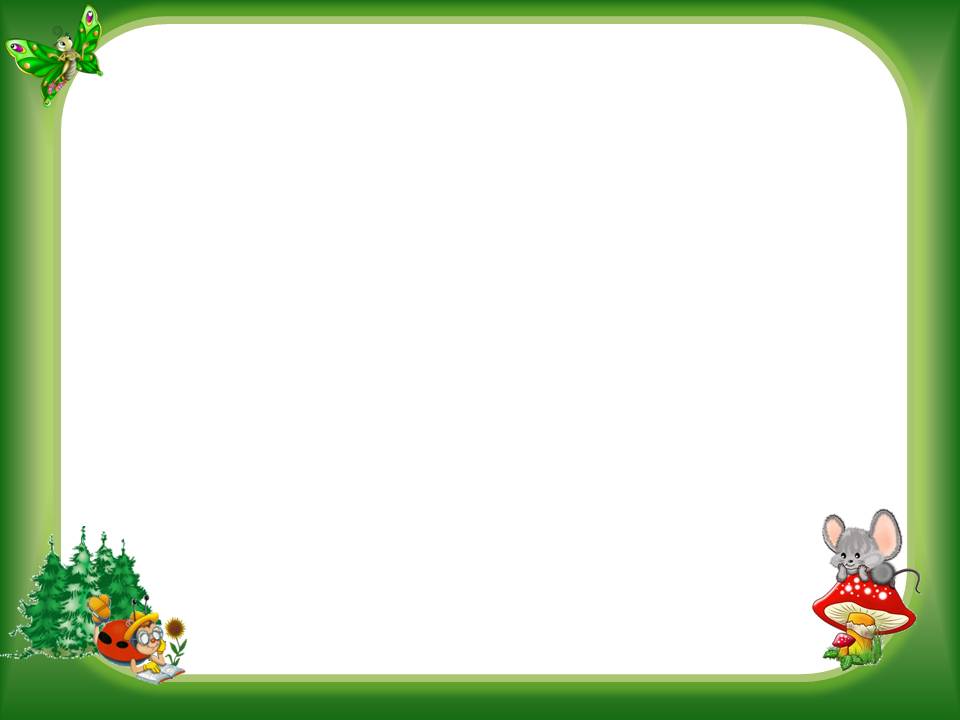 Куда убежал Полкан от мальчиков?
В собачье царство.
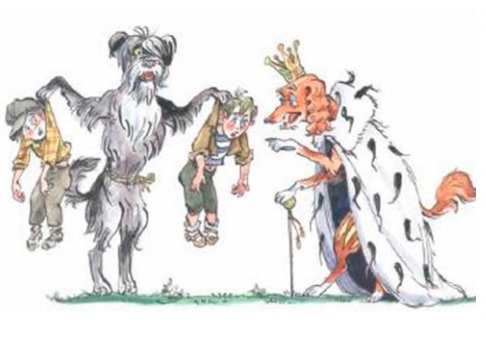 ответ
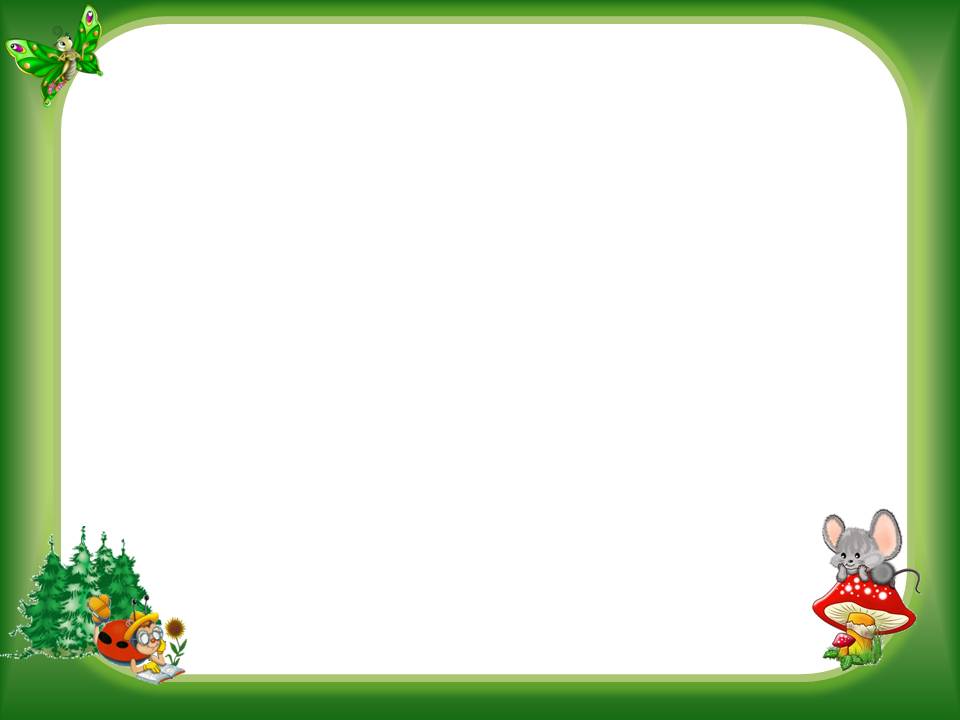 Кто отвез мальчишек к царю  Уляляю? На чём?
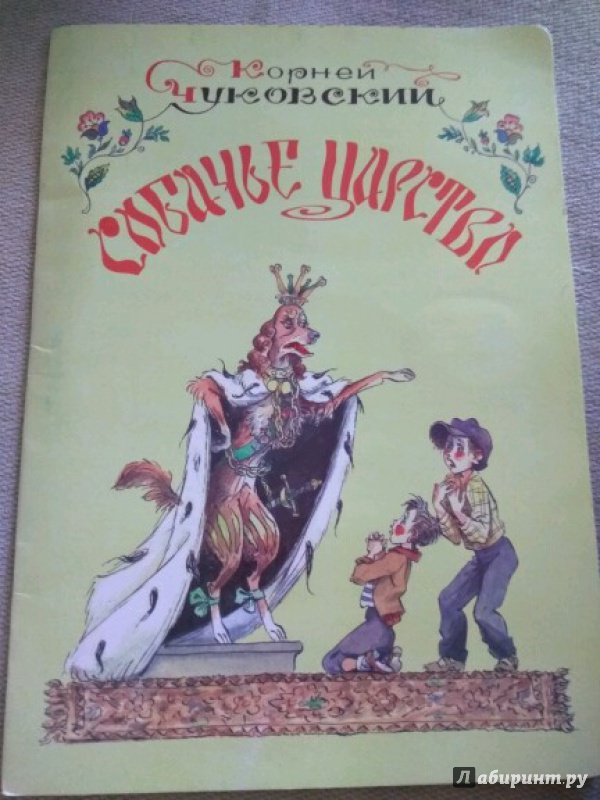 Барбоска , на тележке
ответ
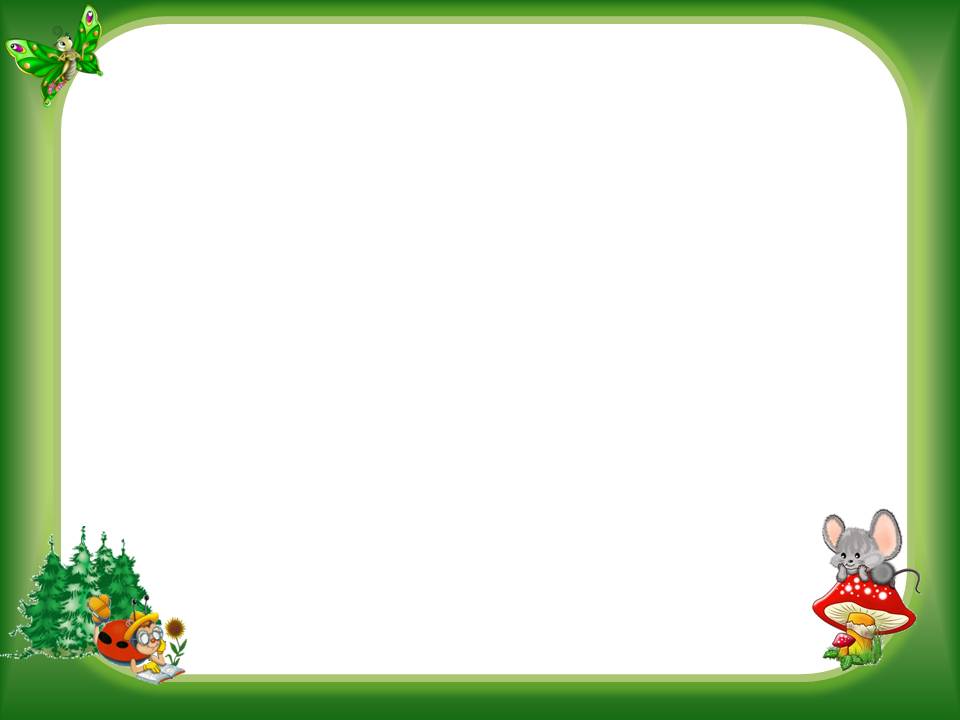 Что сделали собаки с мальчиками?
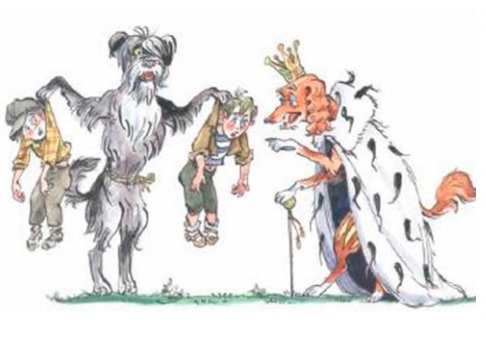 Псы одели на них тугие
ошейники, посадили на
 железную и короткую цепь, 
запрягли их в тележку
 уселись там и давай 
гнать их кнутом.
ответ
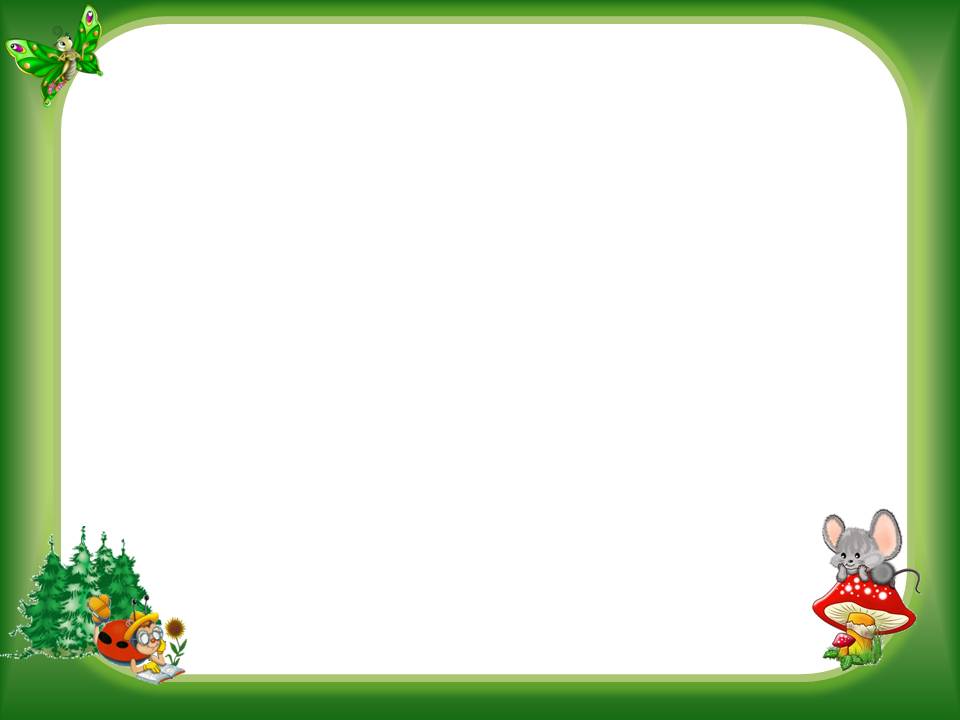 О каких диких  животных писал Чарушин в своих рассказах?
Волчишко, Медвежата, Про зайчат.
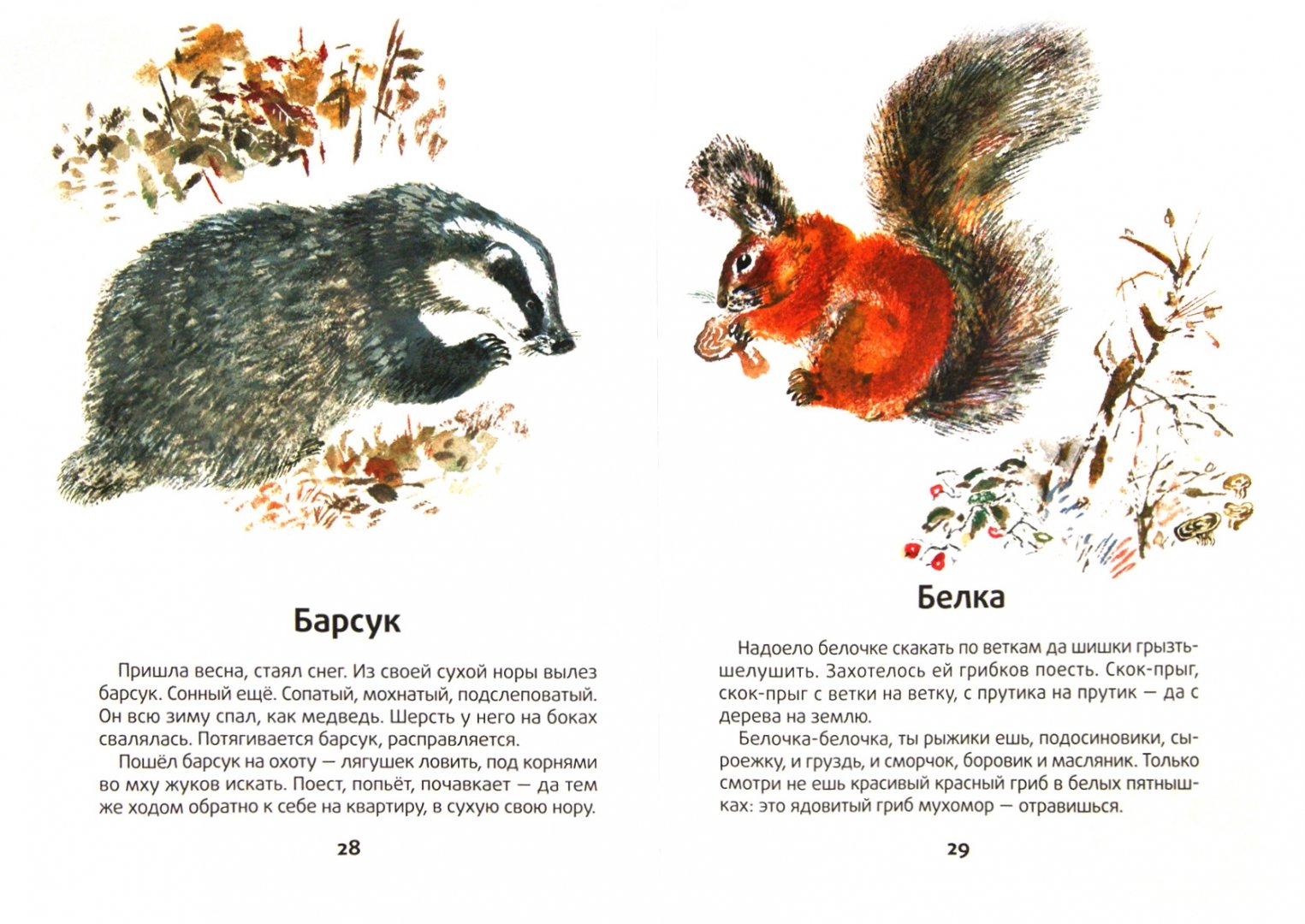 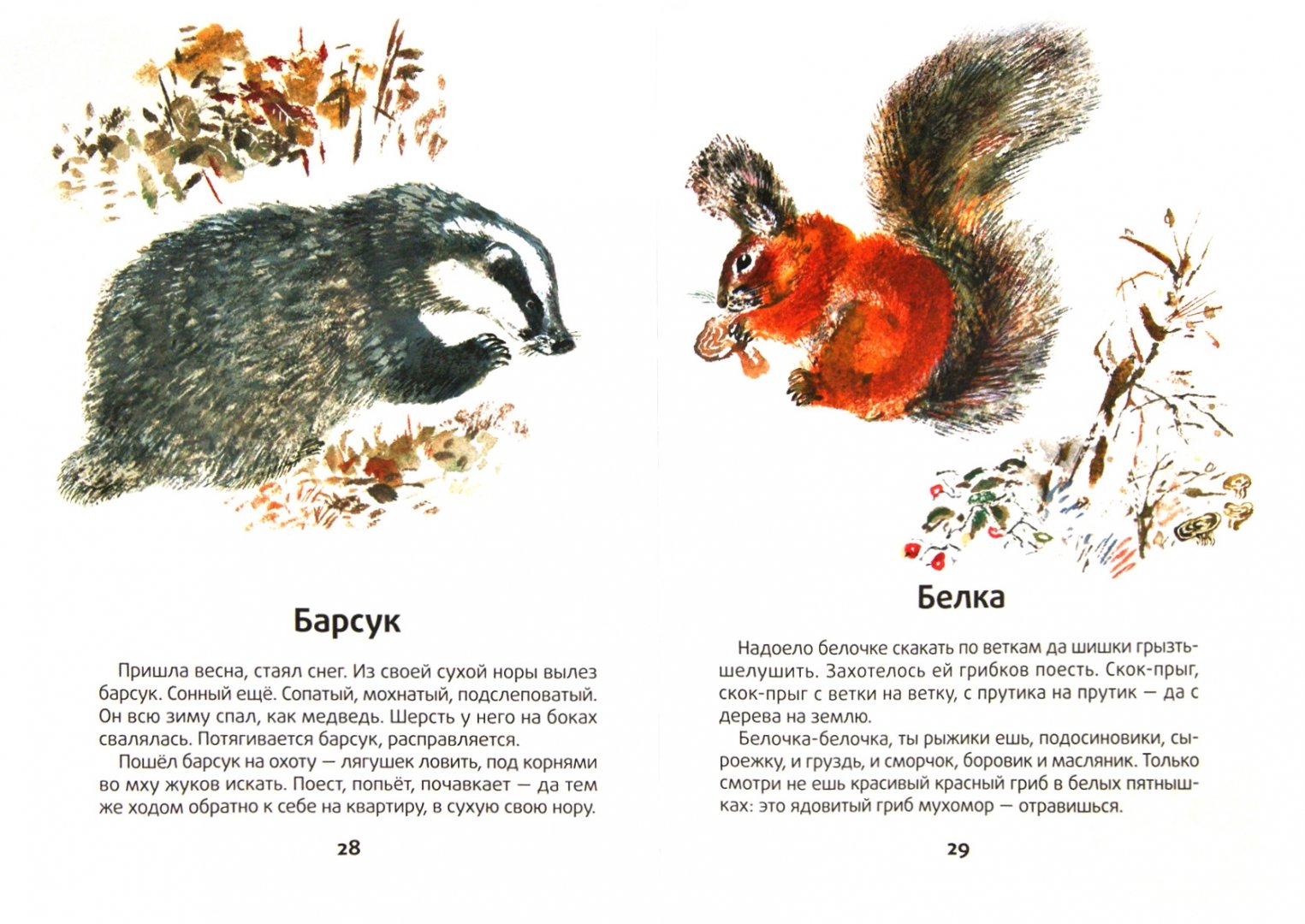 ответ
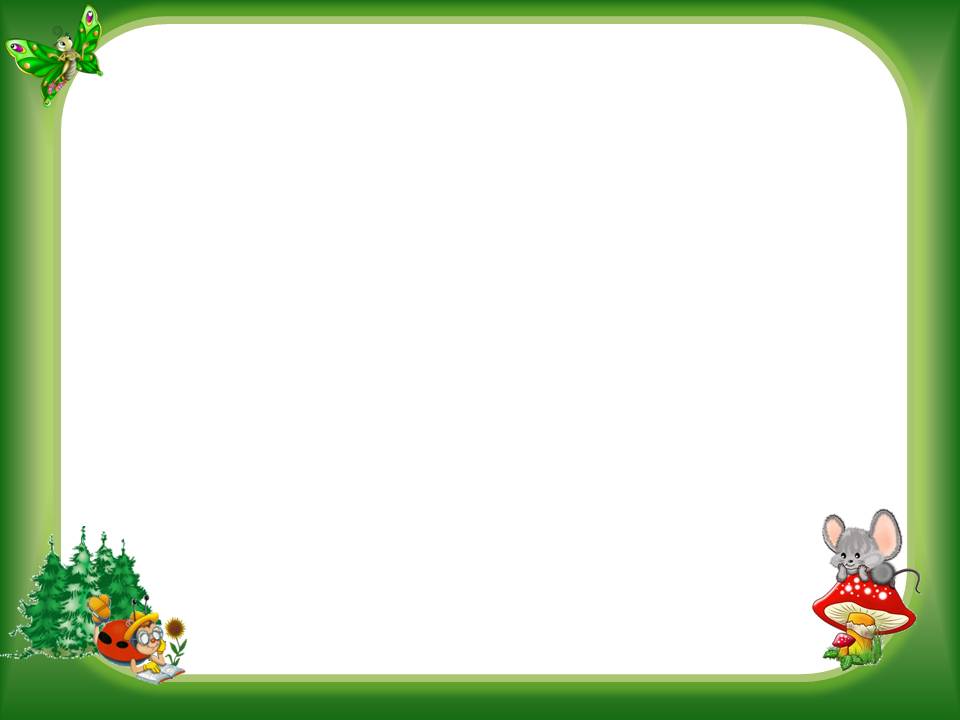 О каких домашних животных писал Чарушин в своих рассказах?
Кошка, свинья, котята.
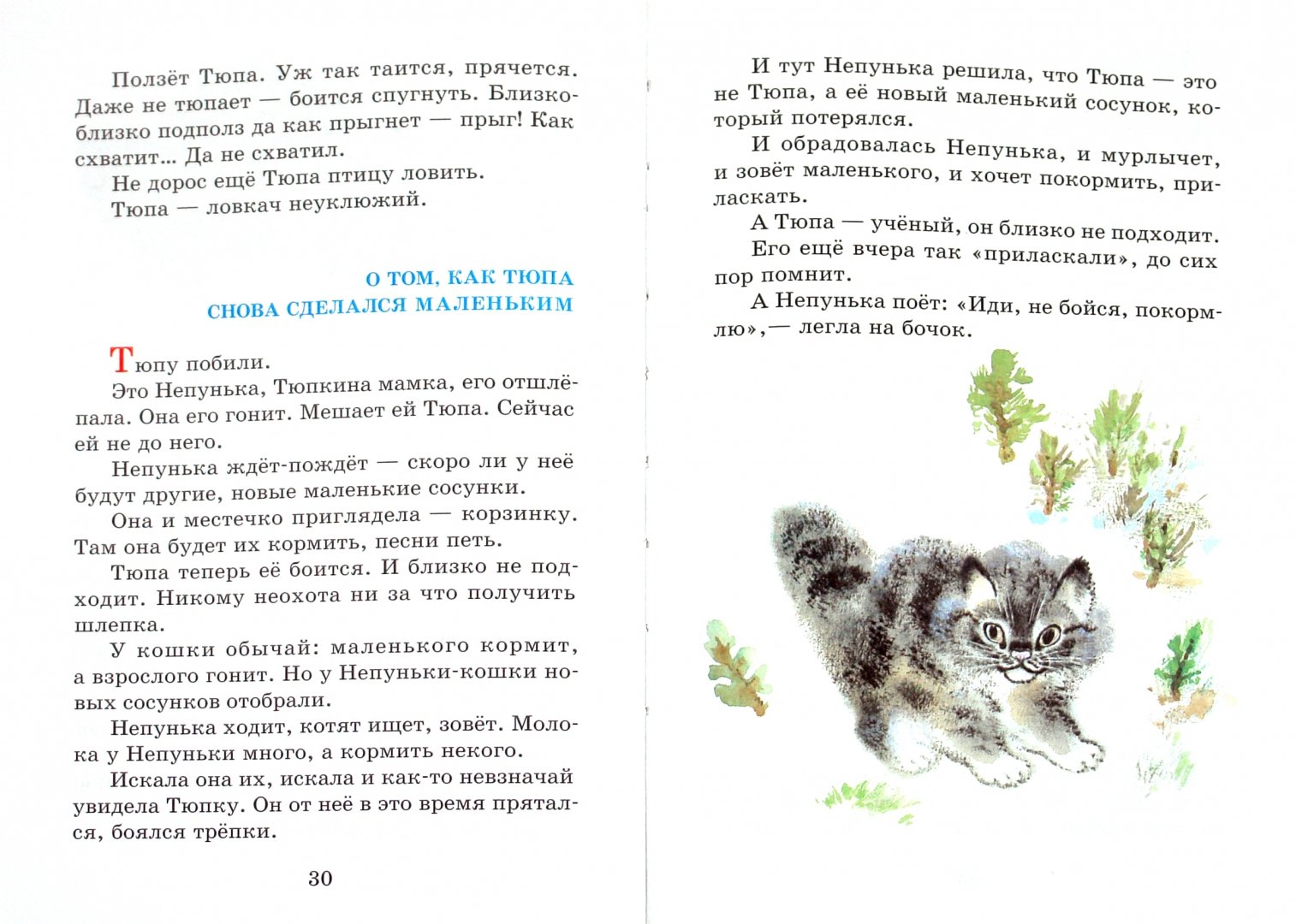 ответ
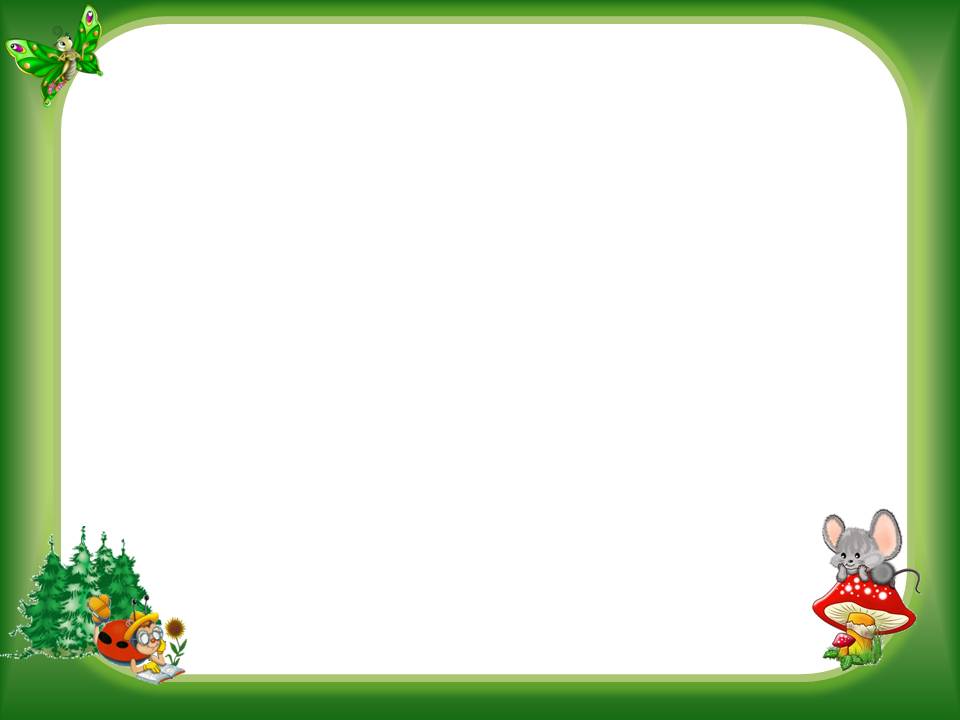 О каких птицах шла речь в рассказах Чарушина?
Рябченок, перепёлка, воробей.
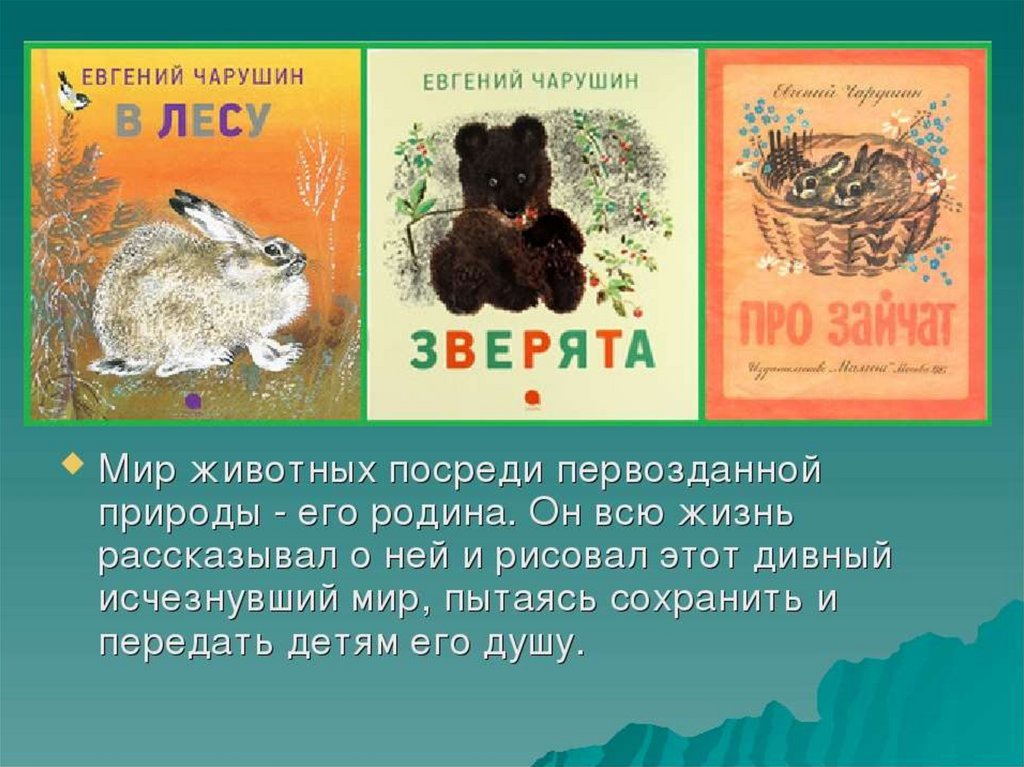 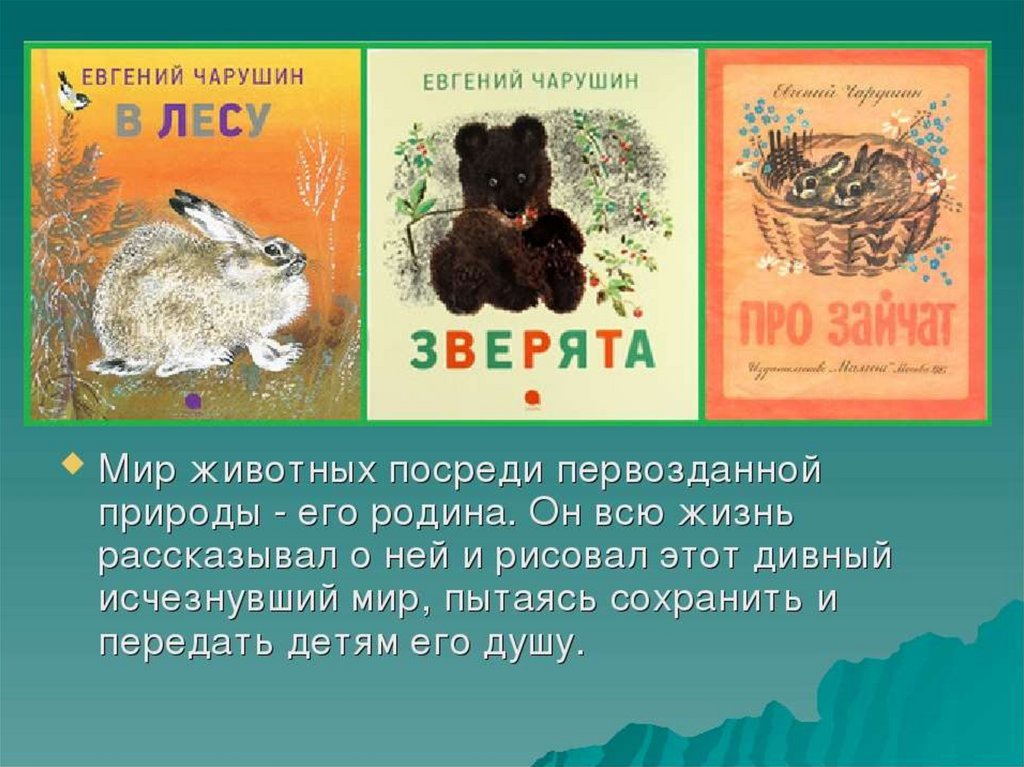 ответ
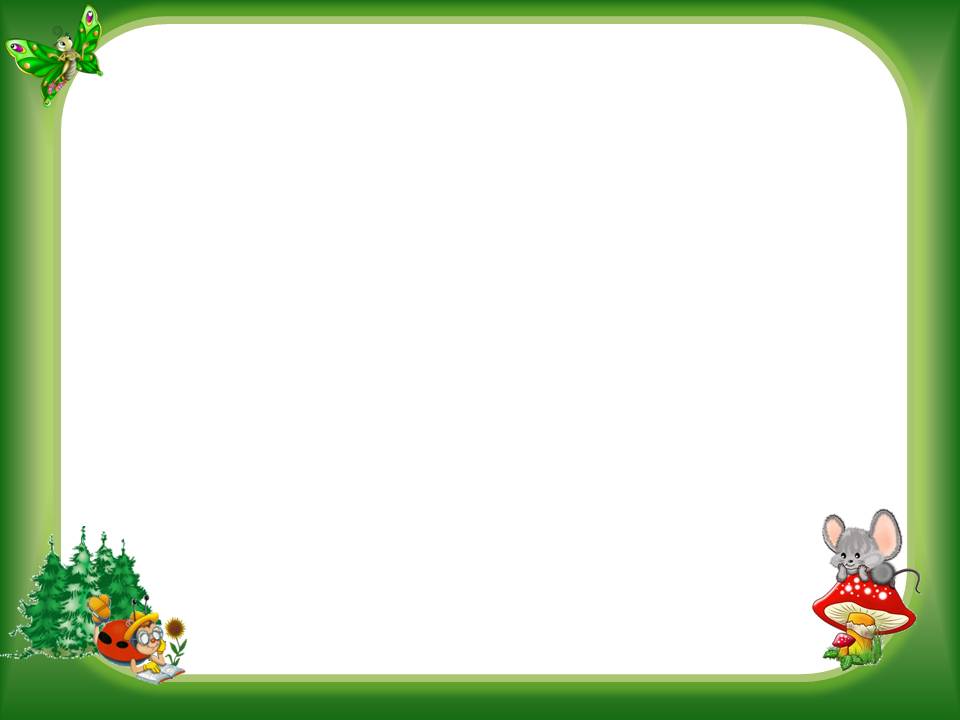 Какой рассказ Чарушина тебе больше всего понравился?
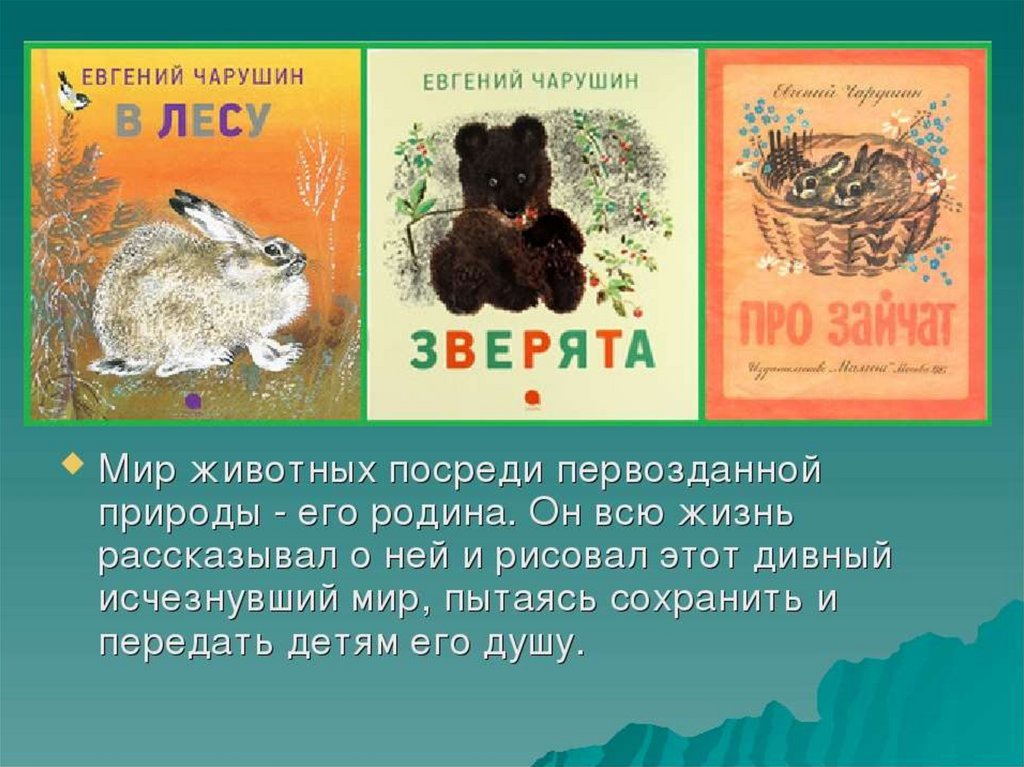 ответ
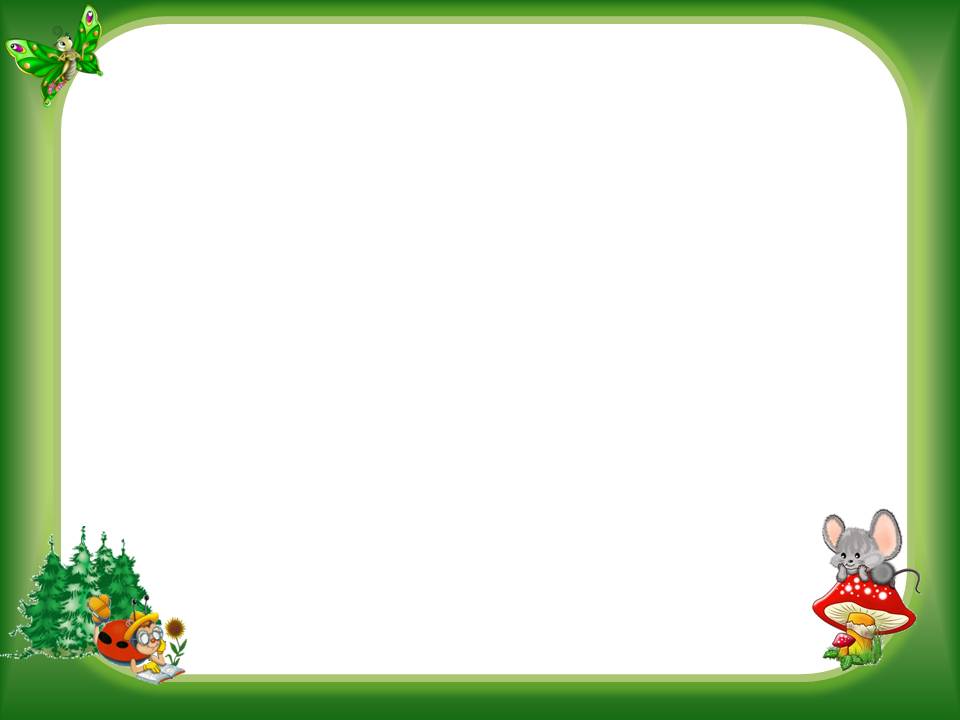 Писал ли Чарушин рассказы про экзотических животных?
да
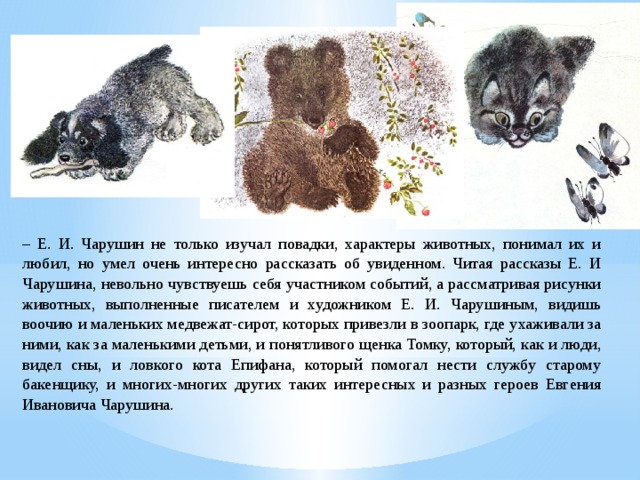 ответ
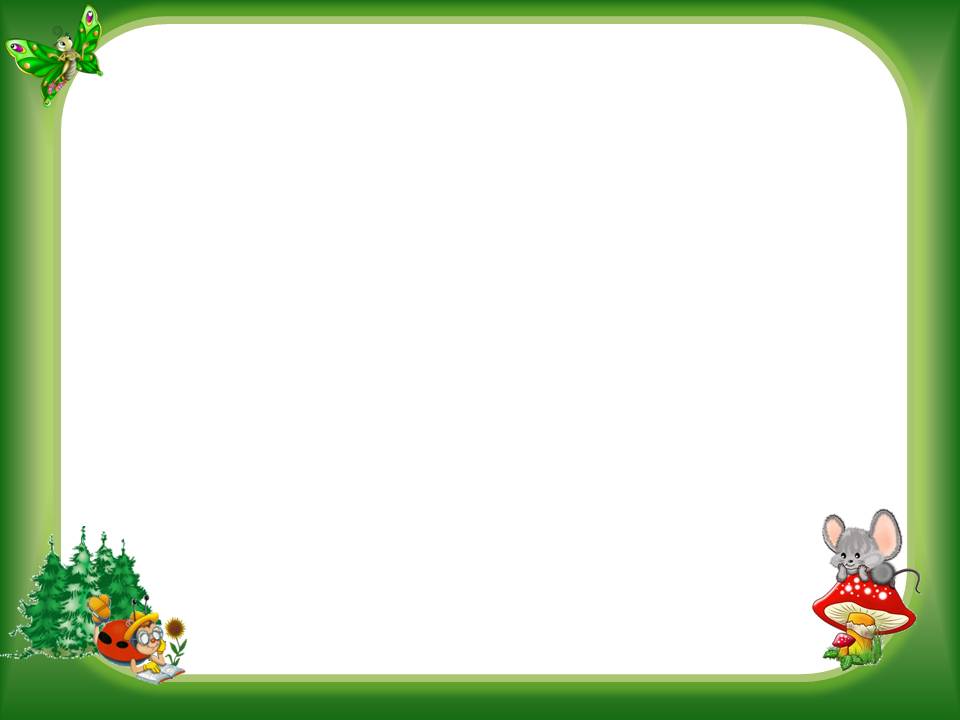 Кто  проводил девочек в лес дружбы?
Кошка Голди.
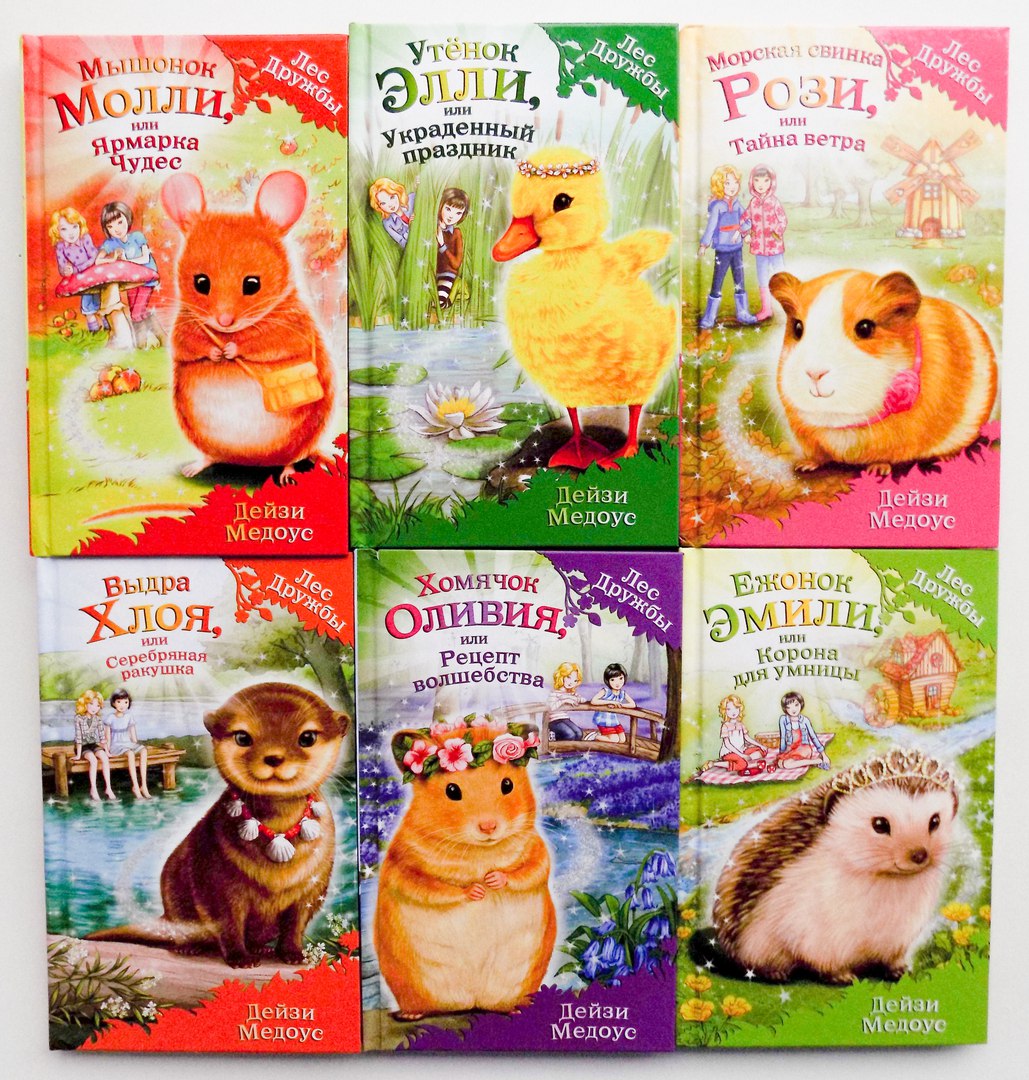 ответ
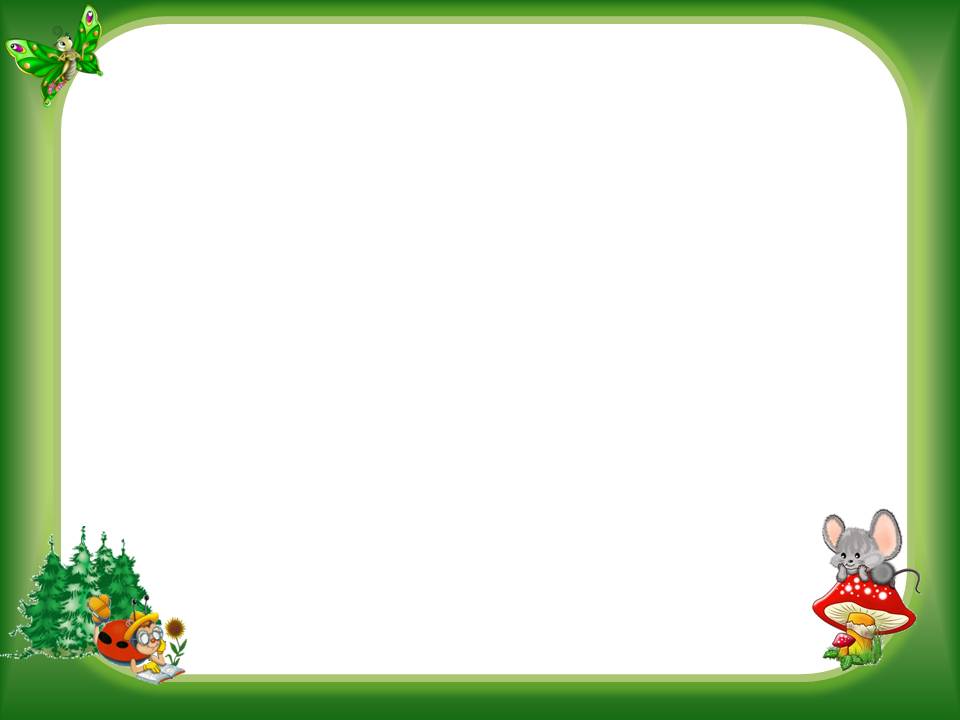 Что делала козочка Эмма?
Ледяные скульптуры.
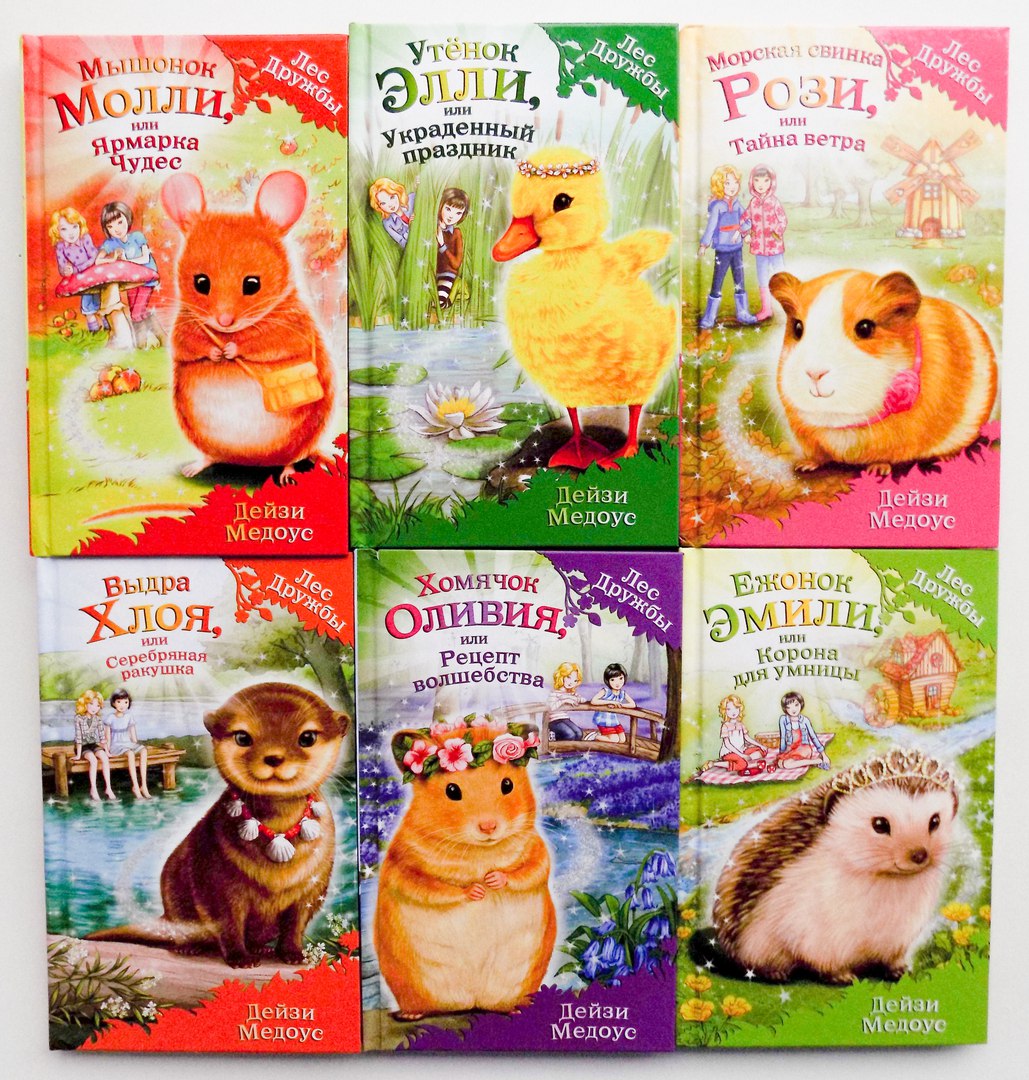 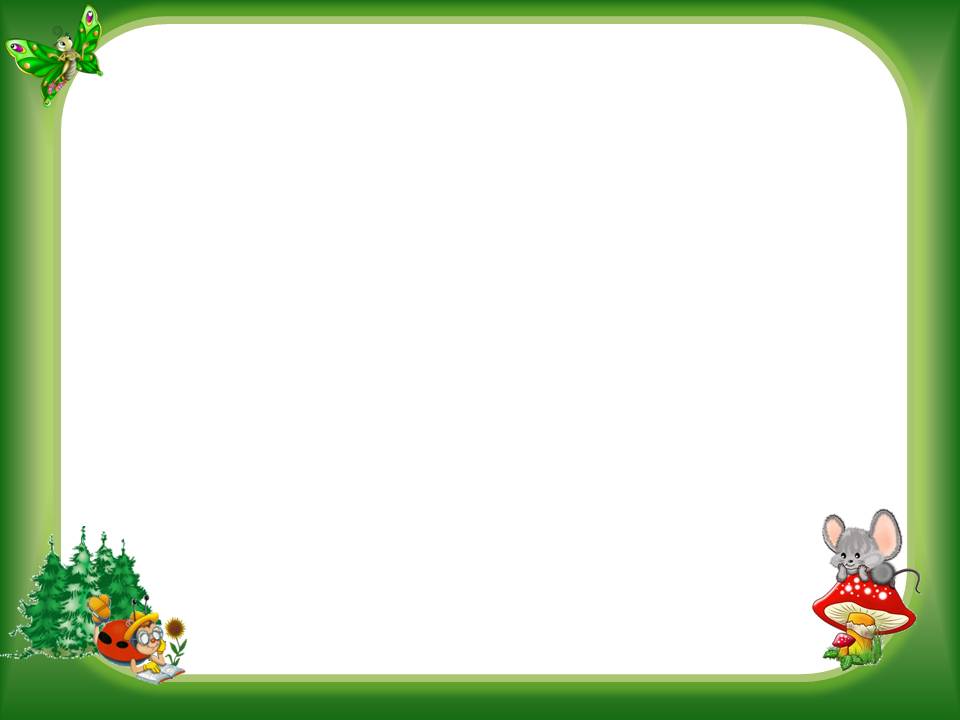 Что делала её семья?
Готовила волшебную магию и растворяла кристаллы.
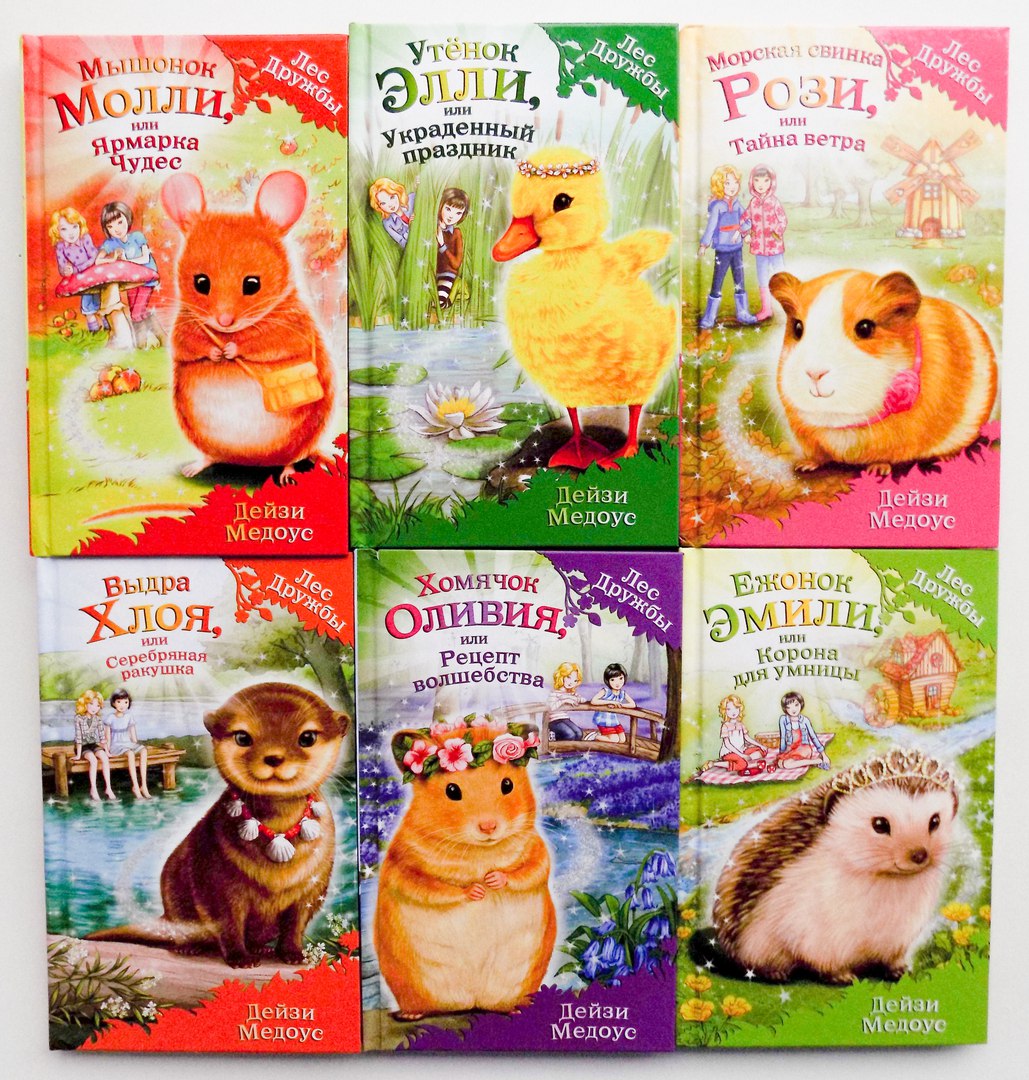 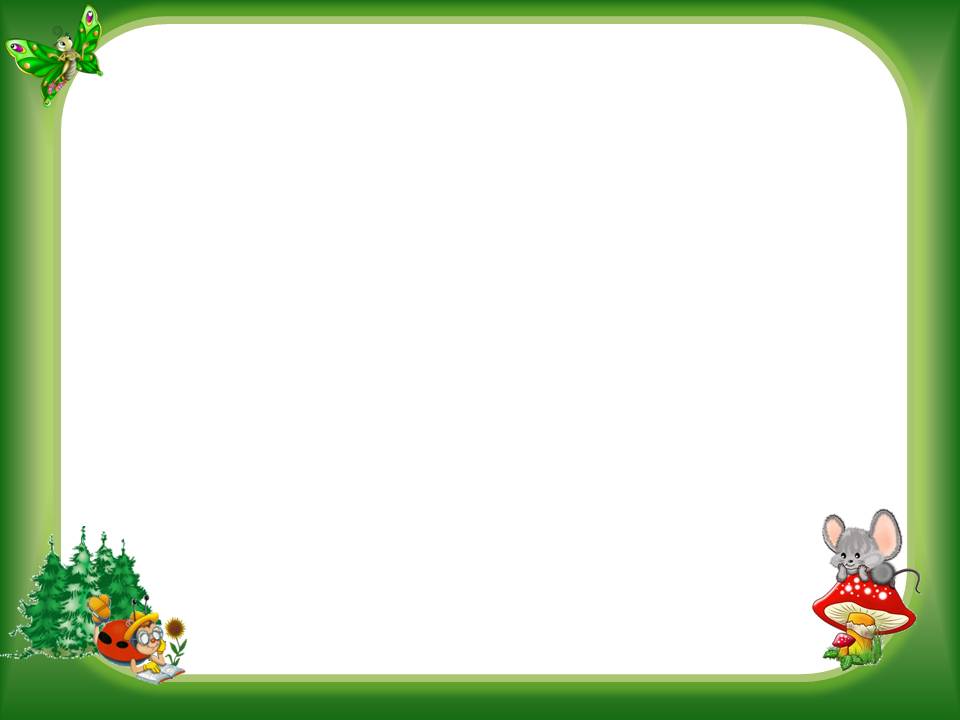 Чем мама Эммы размешивала кристаллы?
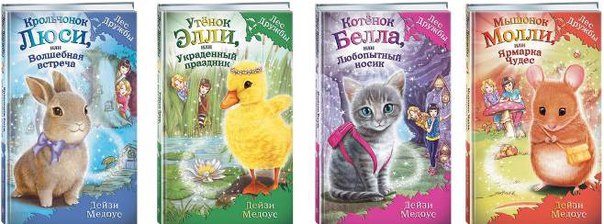 Волшебной ложкой.
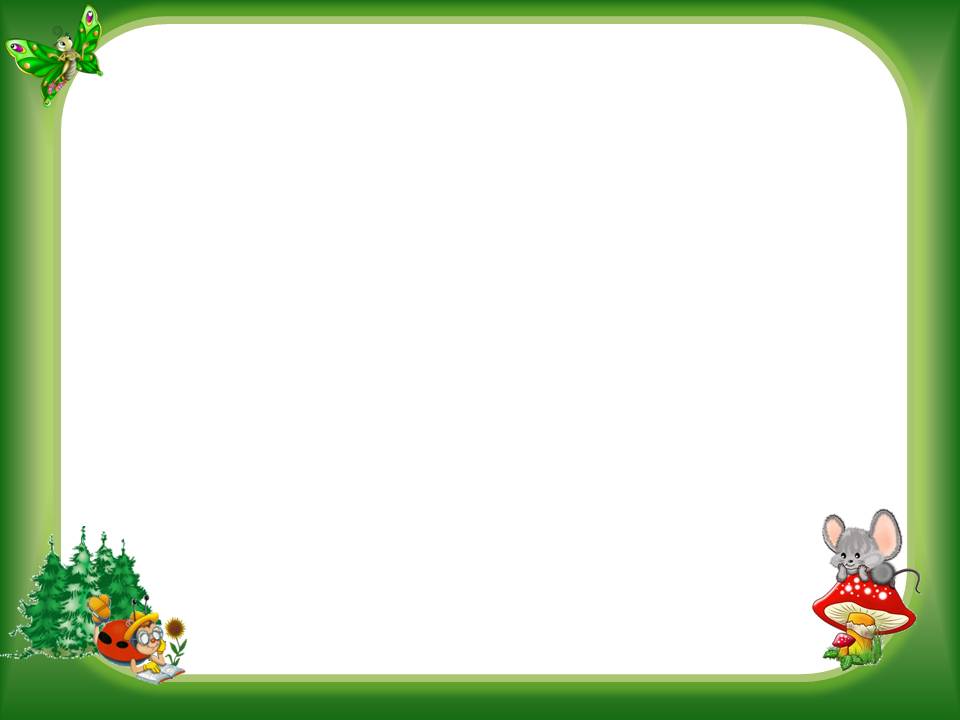 Кто мешал девочкам сделать новую ложку?
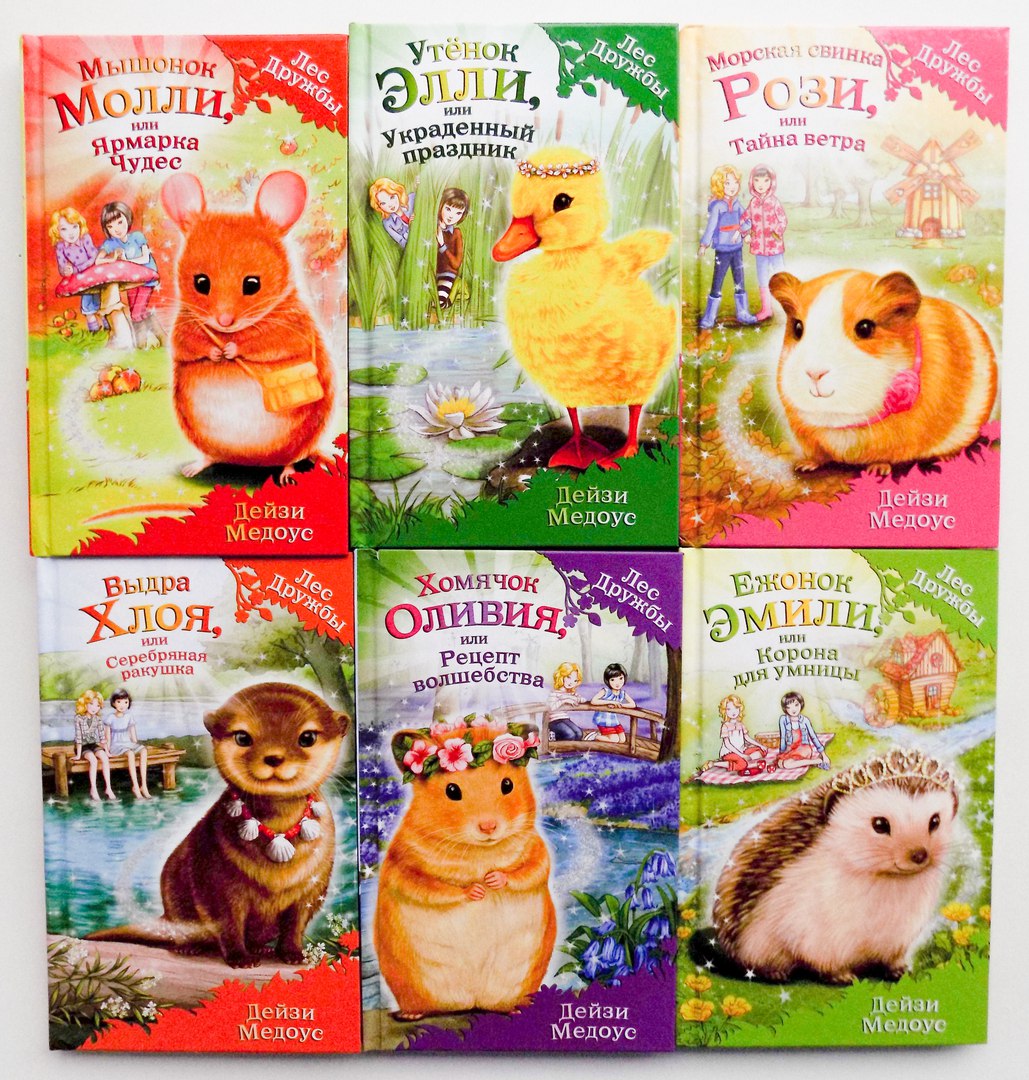 Троли.
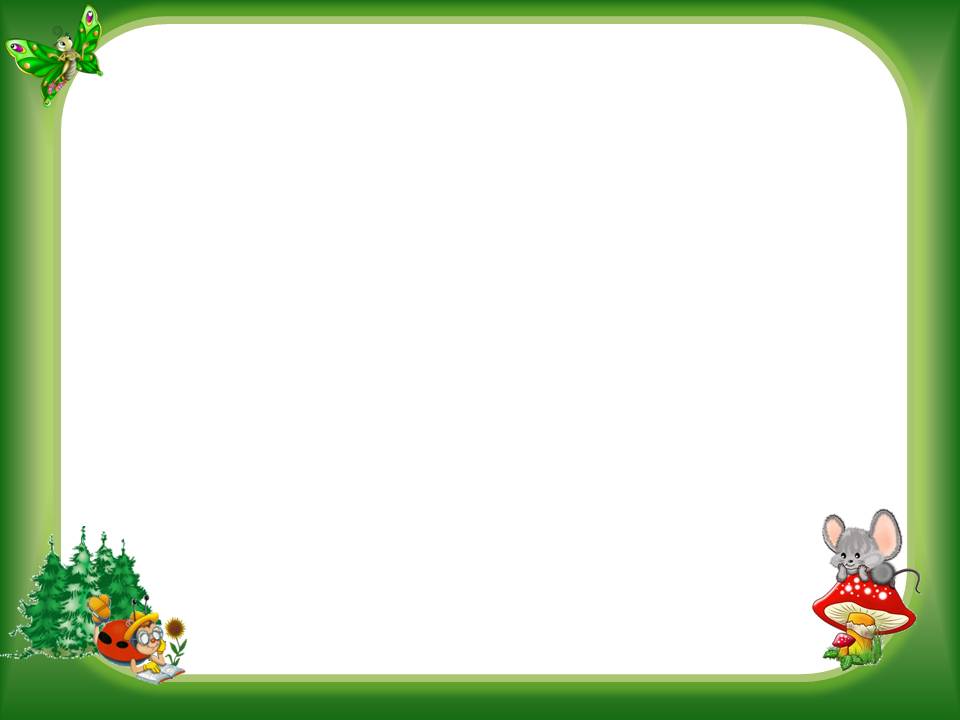 К какому виду животных относится Мурзук?
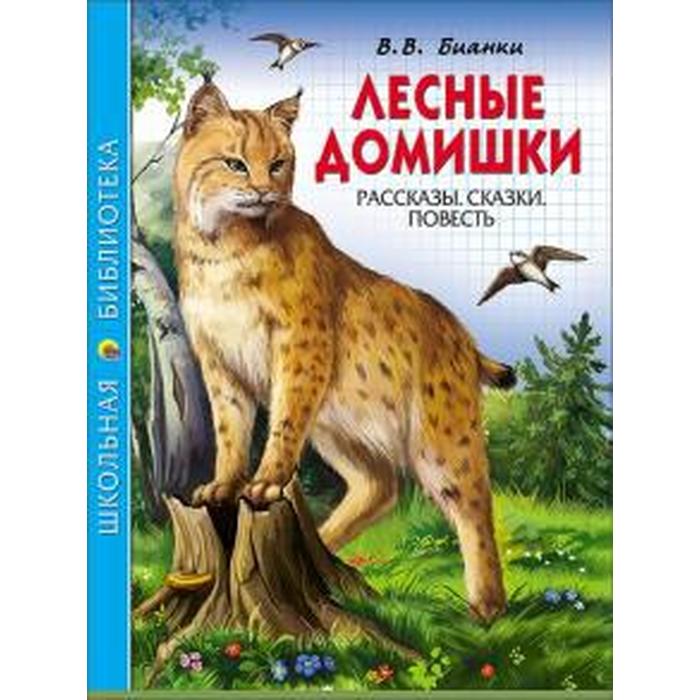 Семейство кошачьих
Рысь
ответ
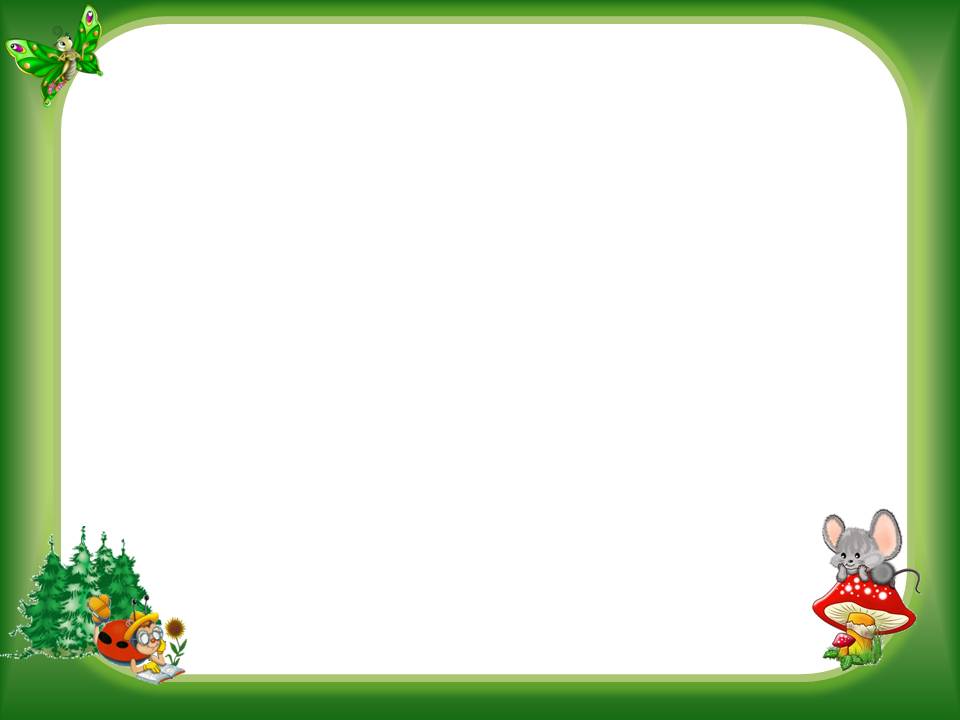 Как звали   хозяина Мурзука?
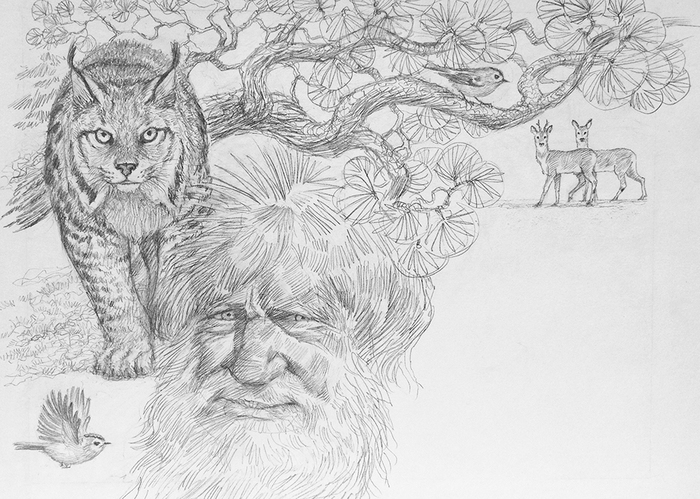 Андреич .
ответ
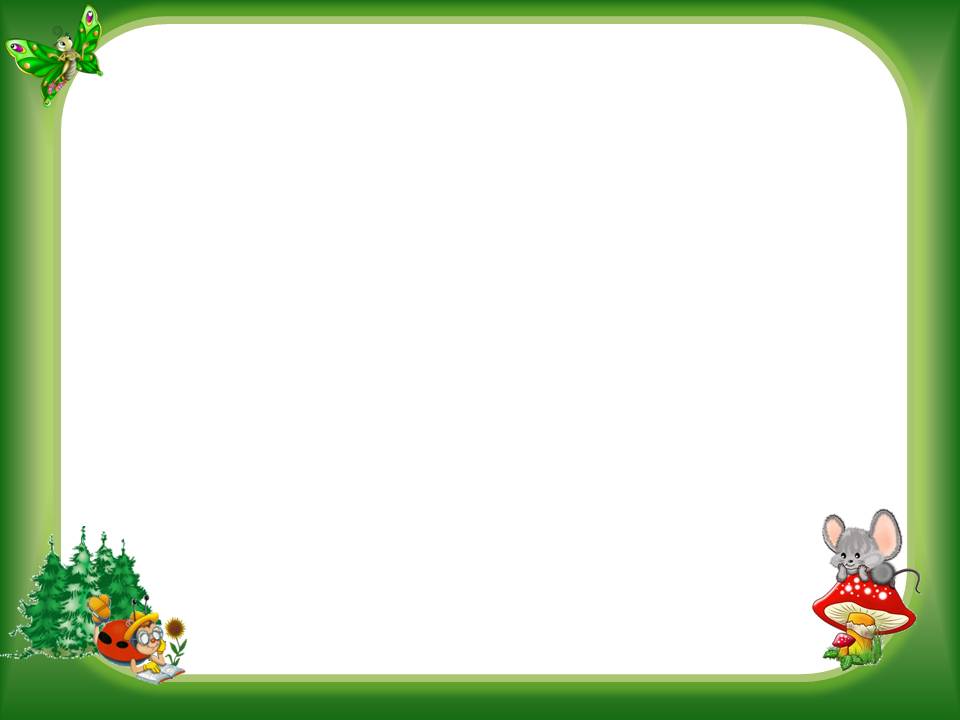 Как помогал Мурзук Андреичу ?
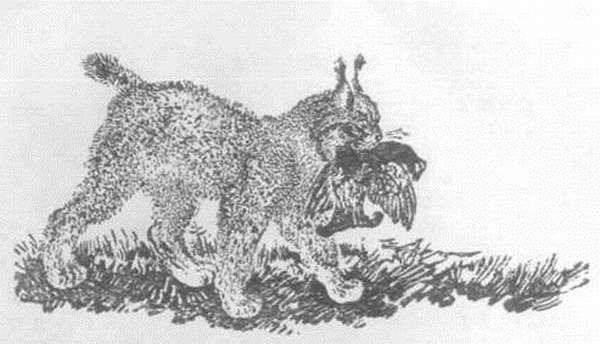 Приносил дичь
Пас овец
ответ
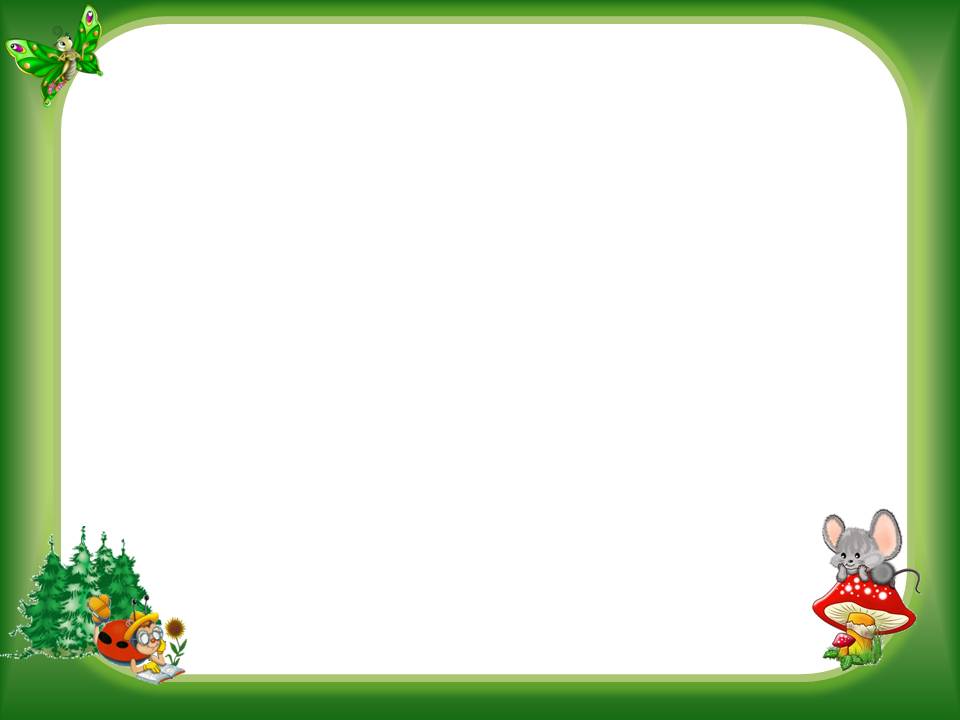 Что поразило Андреича в зоопарке??
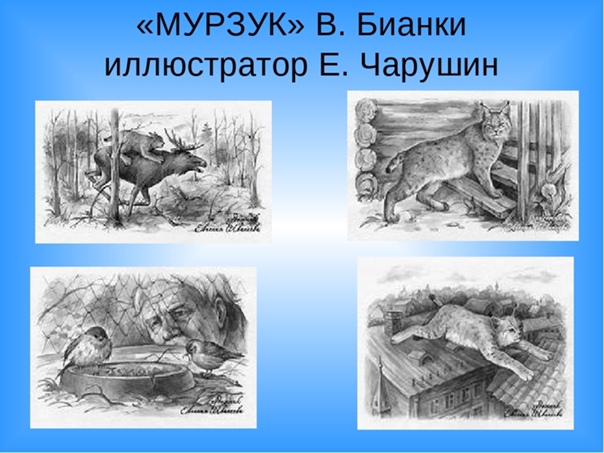 Грязные клетки
Исхудалые животные
ответ
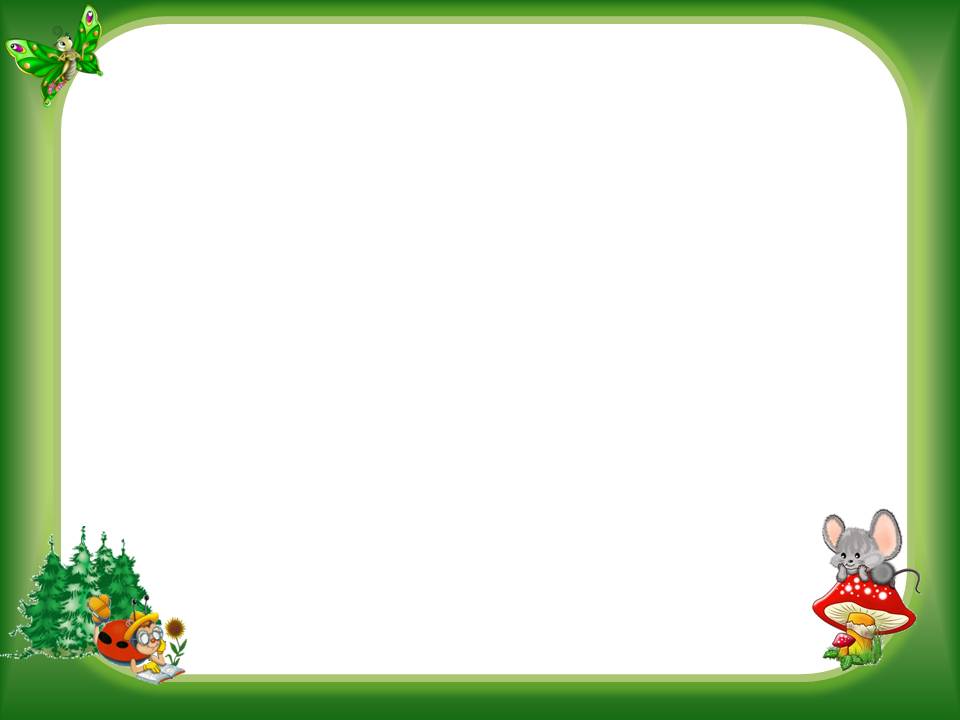 Какие опасности подстерегали Мурзука после его побега?
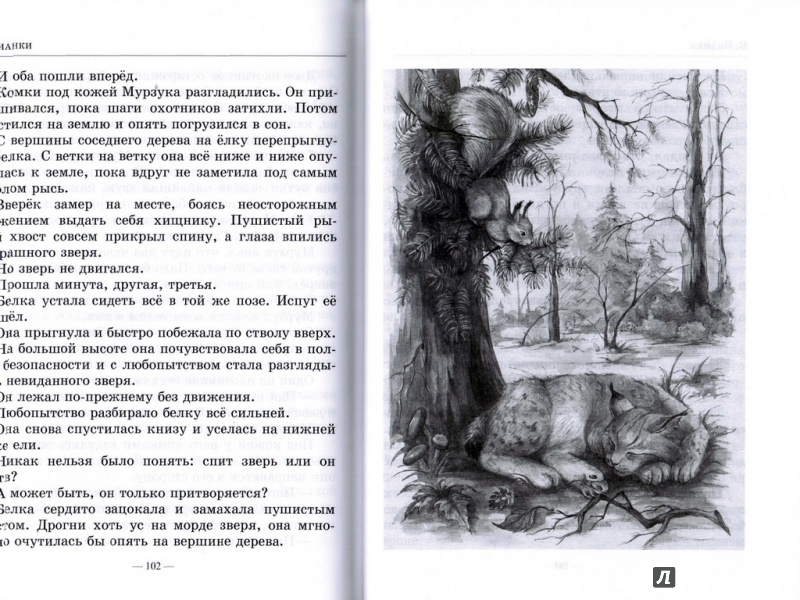 Могли застрелить.





         ответ